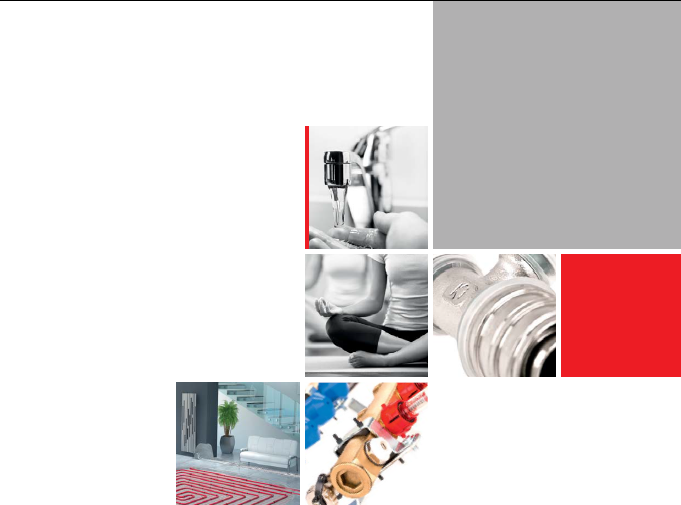 System Rur Wielowarstwowych
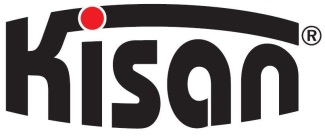 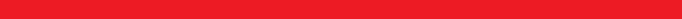 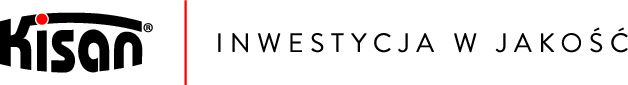 KISAN sp. z o.o.
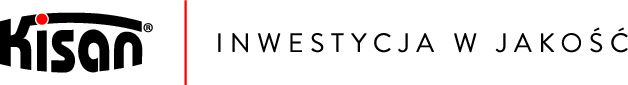 KISAN jest pionierem w produkcji rur wielowarstwowych w Polsce. W 1991 roku jako pierwszy w tej części Europy, a co więcej równocześnie z firmami z krajów wysokorozwiniętych zaproponował nowatorski produkt wykorzystywany w wodnych systemach instalacji wewnętrznych– wielowarstwowe rury PE-X/Al/PE wraz ze złączkami mosiężnymi.
Jako pierwsi w Polsce otrzymaliśmy również Aprobatę Techniczną Instytutu Techniki Budowlanej zezwalającą na wykorzystanie naszych produktów w budownictwie zgodnie z normami polskimi i europejskimi.
www.kisan.pl
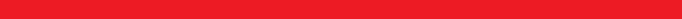 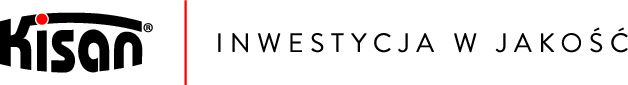 Elementy systemu
Rury: 
rury wielowarstwowe

Złączki:
złączki zaciskowe (skręcane) - mosiężne
złączki zaprasowywane – mosiężne i z tworzywa sztucznego PPSU
złączki gwintowane - mosiężne

Rozdzielacze i układy mieszające:
rozdzielacze mosiężne do ogrzewań grzejnikowych 
rozdzielacze do ogrzewań płaszczyznowych i grzejnikowych
układy mieszające
www.kisan.pl
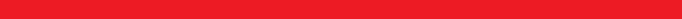 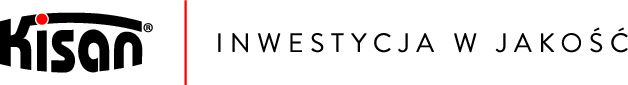 Budowa - rury
aluminium
zgrzewane
ultradźwiękami
na zakładkę
klej 		       PE polietylen


klej

PE polietylen
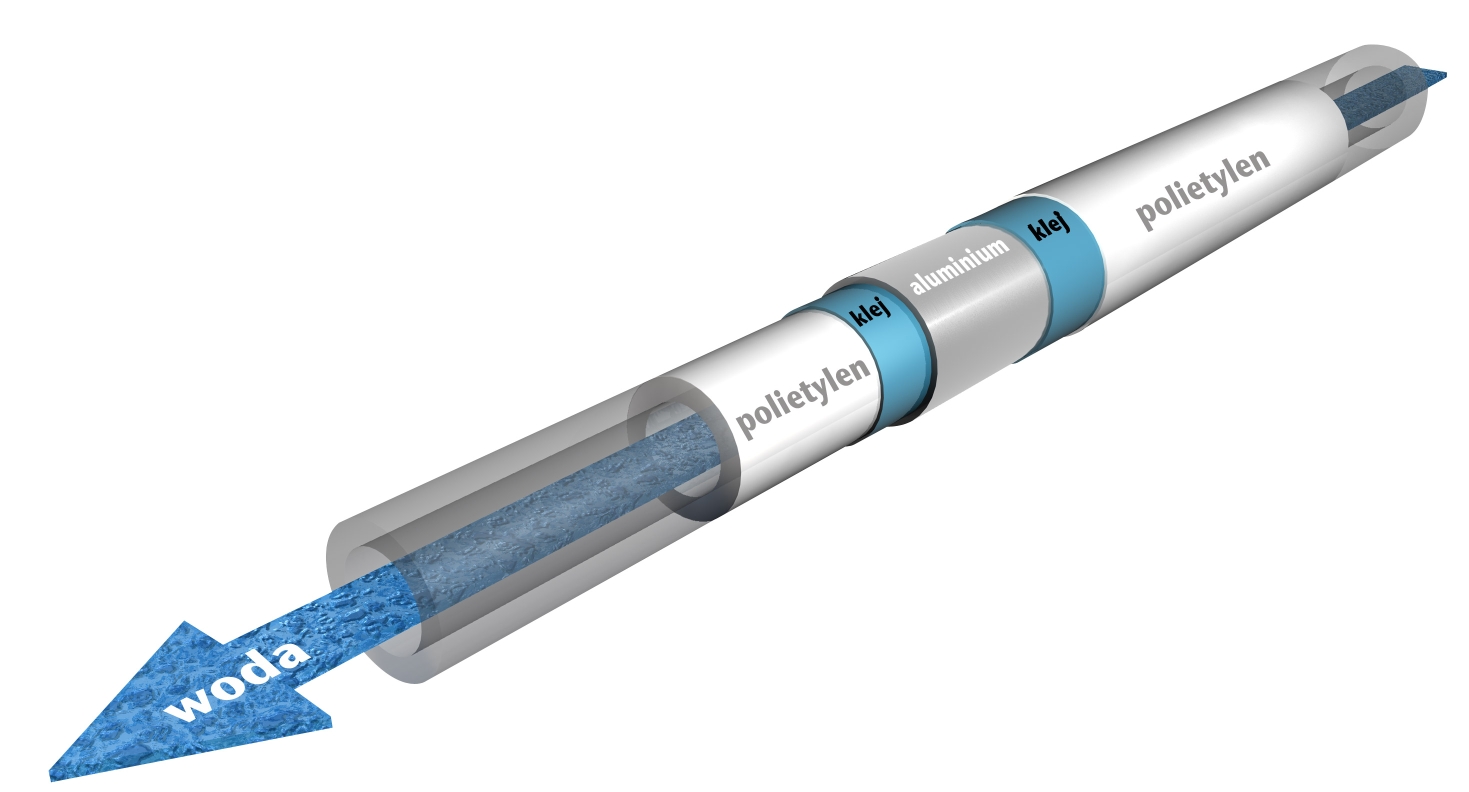 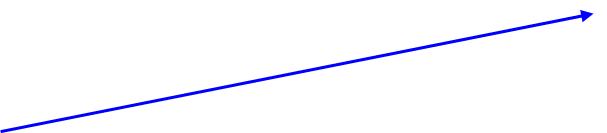 www.kisan.pl
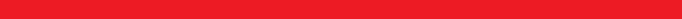 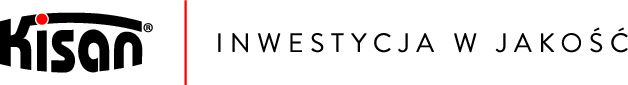 Charakterystyka
Główne zalety 

łatwe kształtowanie bez „pamięci kształtu”

 warstwa aluminium daje 100%		antydyfuzyjności

 wydłużalność termiczna na poziomie rur 	metalowych
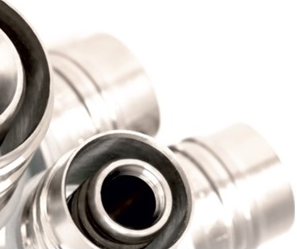 www.kisan.pl
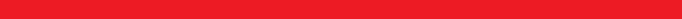 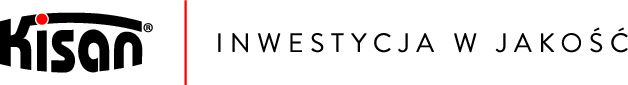 Charakterystyka
Gięcie rury











minimalny promień gięcia = 5 średnic zewnętrznych rury
16x2 – Rmin=80mm, 20x2,25 - Rmin=100mm, 25x2,5 - Rmin=125mm
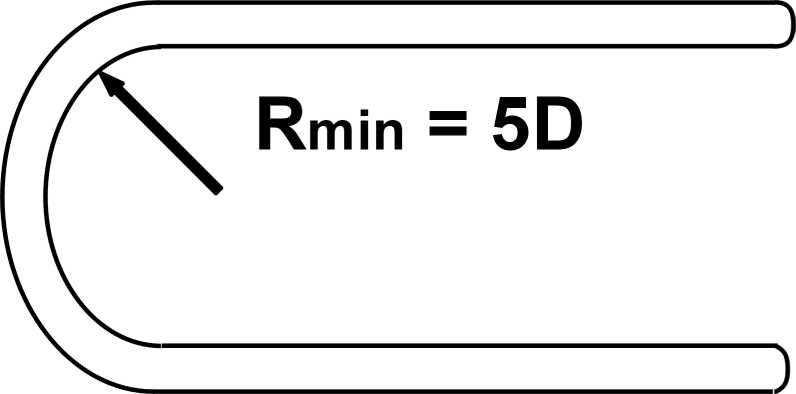 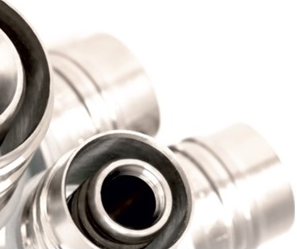 www.kisan.pl
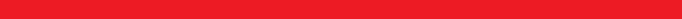 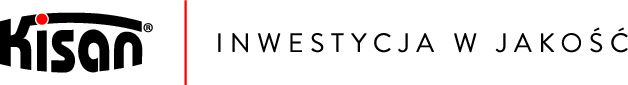 Charakterystyka
Antydyfuzyjność











Tlen w wodzie instalacyjnej przyśpiesza korozję metalowych elementów instalacji.
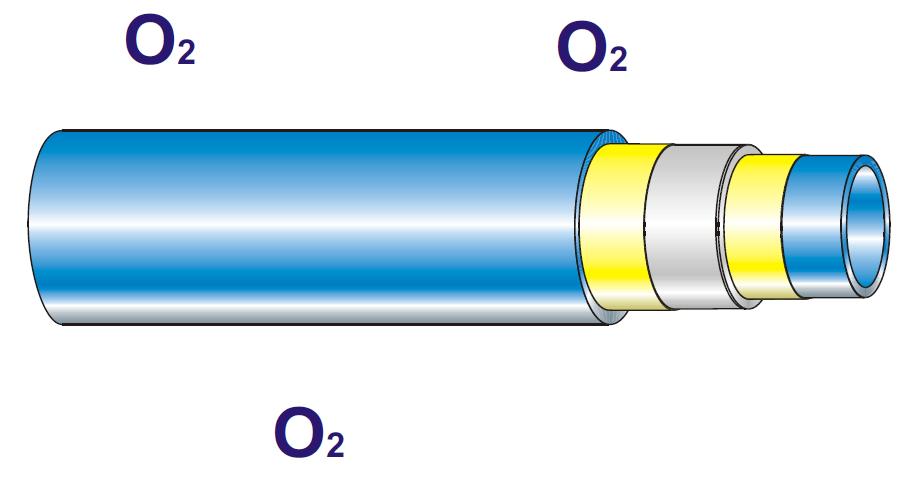 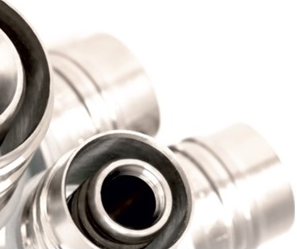 www.kisan.pl
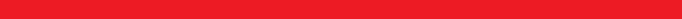 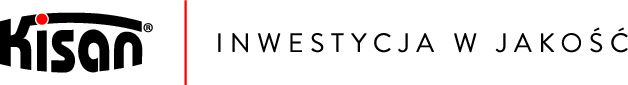 Charakterystyka
Antydyfuzyjność











Warstwa aluminium zapobiega przenikaniu tlenu do wody instalacyjnej.
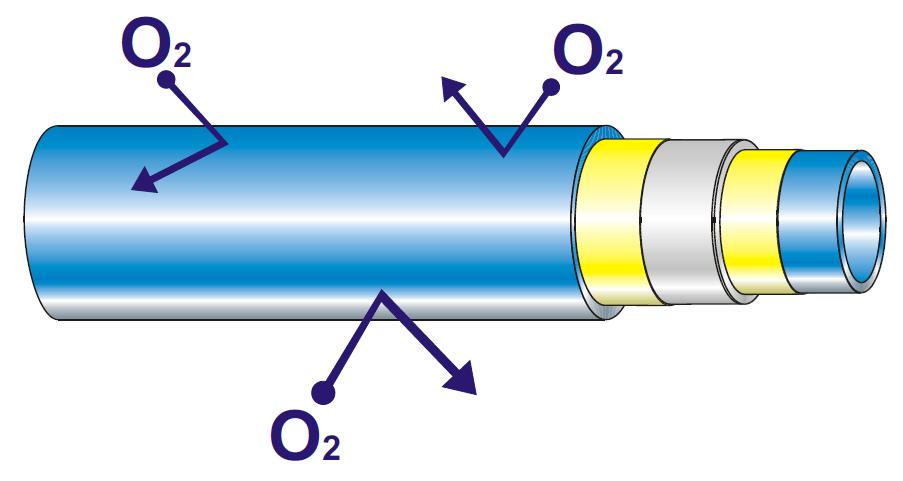 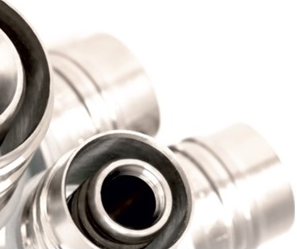 www.kisan.pl
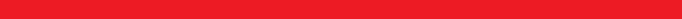 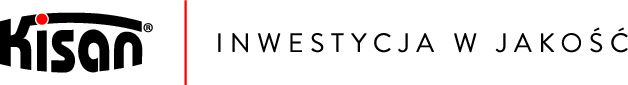 Charakterystyka
Wydłużenia termiczne
Długość rury L=10m
Różnica temperatur ΔT=50K
www.kisan.pl
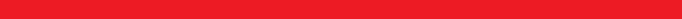 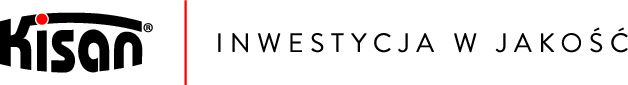 Budowa rur
Komponenty dla zewnętrznej i wewnętrznej warstwy rur:

PE-Xb – polietylen sieciowany Silanem (metoda chemiczna)

PE-RT – polietylen o podwyższonej odporności temperaturowej
	 (polyethylene of raised temperature resistance)

PE – polietylen wysokiej gęstości
www.kisan.pl
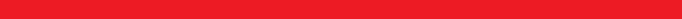 Klasyfikacja rur wielowarstwowych wg. PN-EN ISO 21003:2009
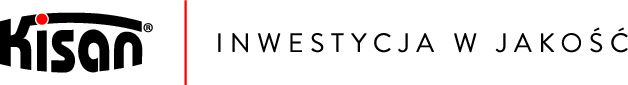 www.kisan.pl
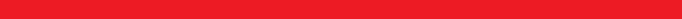 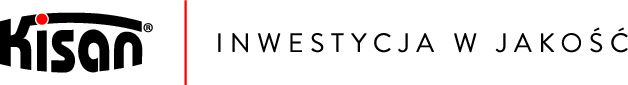 Asortyment rur
www.kisan.pl
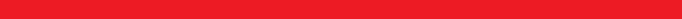 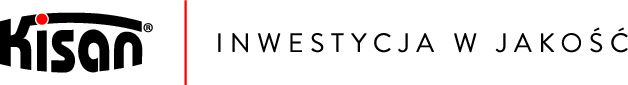 Rura PE-Xb/AL/PE
Rura wielowarstwowa typu PE-Xb/AL/PE ma zastosowanie w instalacjach:
centralnego ogrzewania
ogrzewania płaszczyznowego
wody użytkowej zimnej i ciepłej
wody lodowej

Klasa zastosowania 5/10bar
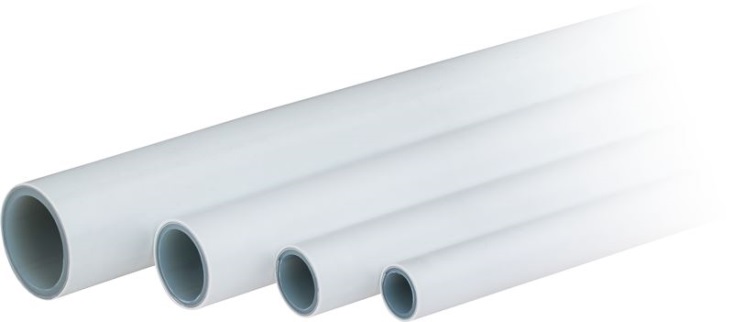 PE-Xb charakteryzuje się wysoką odpornością temperaturową do 110°C.
www.kisan.pl
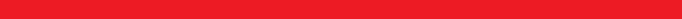 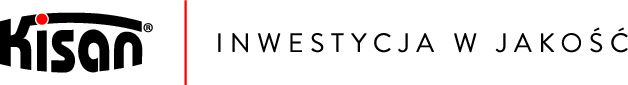 Rura PE-RT/AL/PE
Rura wielowarstwowa typu PE-RT/AL/PE ma zastosowanie w instalacjach:
ogrzewania płaszczyznowego
niskotemperaturowych centralnego ogrzewania

Klasa zastosowania 4/10bar
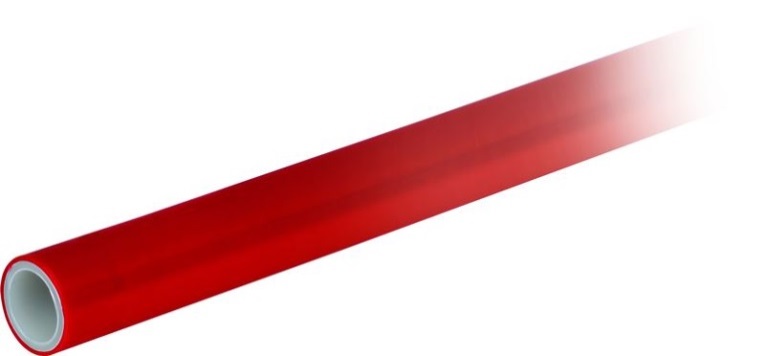 www.kisan.pl
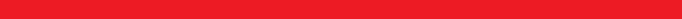 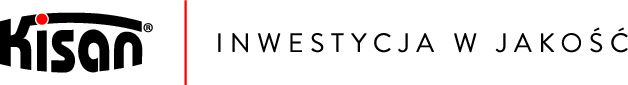 Rura PE-RT/AL/PE-RT
Rura wielowarstwowa typu PE-RT/AL/PE-RT ma zastosowanie w instalacjach:
centralnego ogrzewania
ogrzewania płaszczyznowego
wody użytkowej zimnej i ciepłej
wody lodowej

Klasa zastosowania 5/6bar, 4/10bar
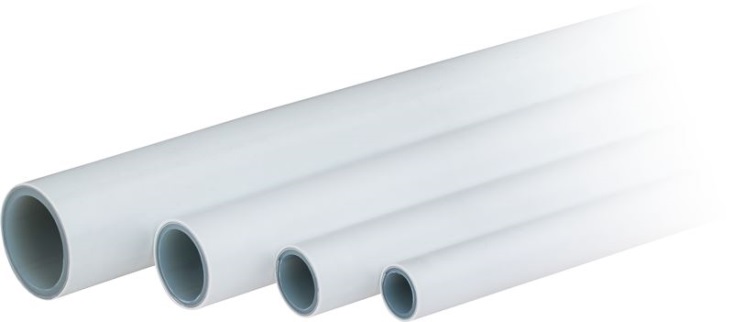 www.kisan.pl
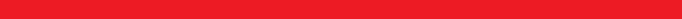 Rura PE-Xb/AL/PE w otulinie i PE-RT/AL/PE-RT w otulinie
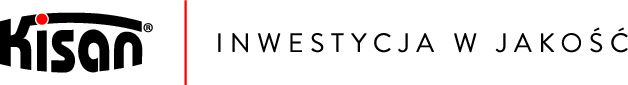 Rura wielowarstwowa w otulinie termoizolacyjnej o grubości 6 mm w płaszczu przeciwwilgociowym ma zastosowanie w instalacjach:
centralnego ogrzewania
wody użytkowej zimnej i ciepłej
PE-Xb/AL/PE







PE-RT/AL/PE-RT
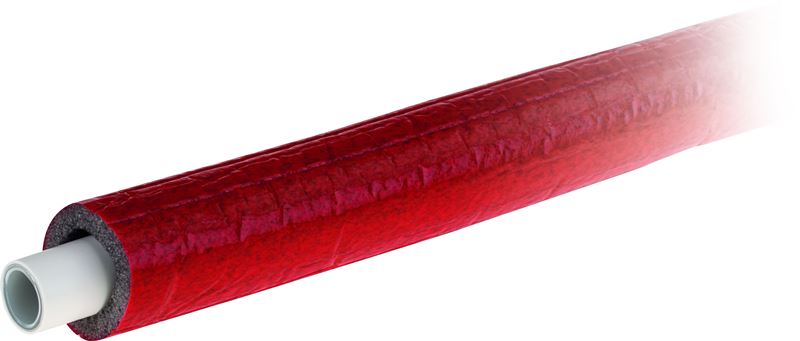 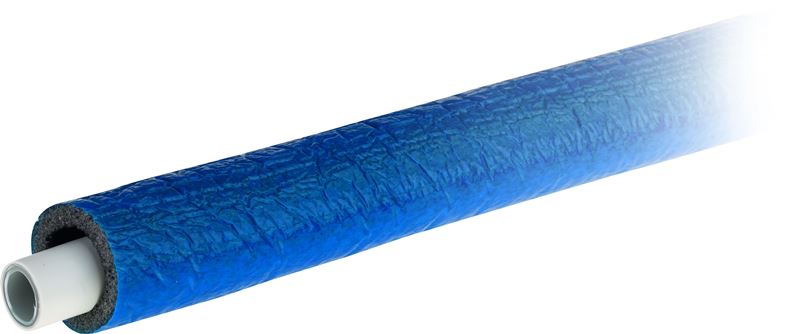 www.kisan.pl
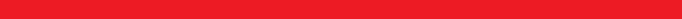 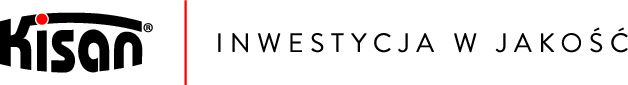 Złączki - typy
Złączki zaciskowe

Vestol 
do złączek gwintowanych


Vestol ZBK 
do złączek gwintowanych

Złączki zintegrowane 
do złączek gwintowanych


Złączka przygrzejnikowa G ¾ 
do zespolonych zaworów grzejnikowych i rozdzielaczy ogrzewań płaszczyznowych
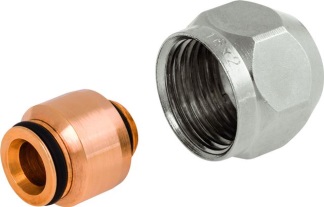 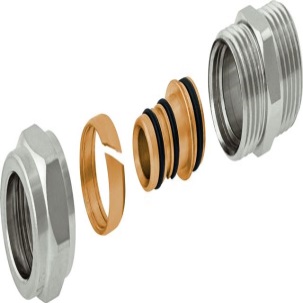 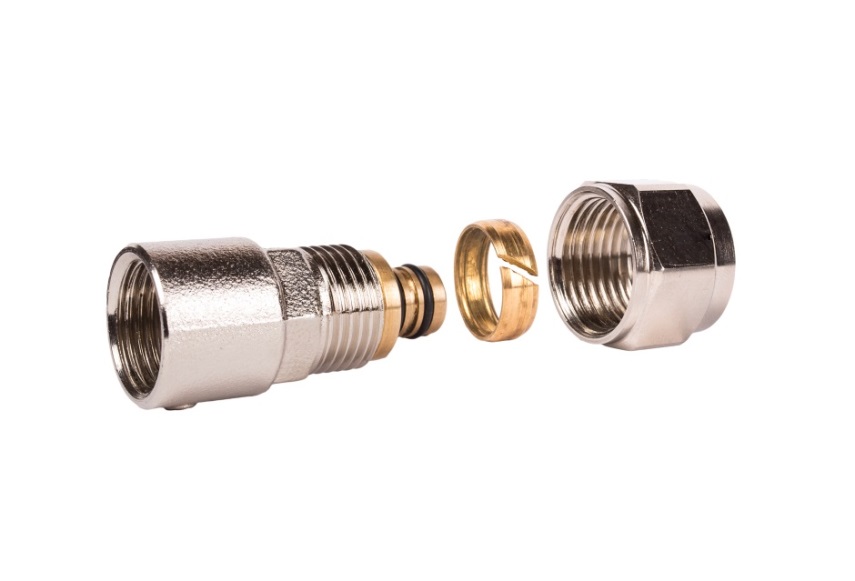 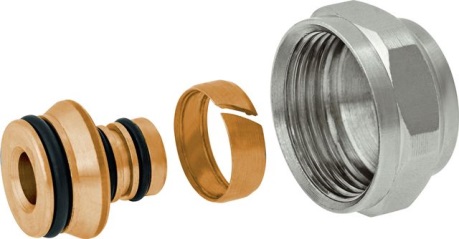 www.kisan.pl
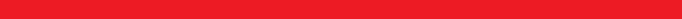 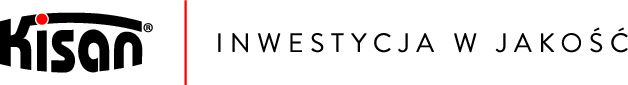 Nowość
Złączki zintegrowane
Oferta obejmuje 60 elementów w zakresie średnic 16, 20 i 25.
Montaż za pomocą prostych narzędzi klucze i kalibrator.
Możliwość rozłączenia połączenia po zaciśnięciu na rurze.
Końcówki złączek zintegrowanych są kompatybilne ze złączkami gwintowanymi GZ systemu KISAN
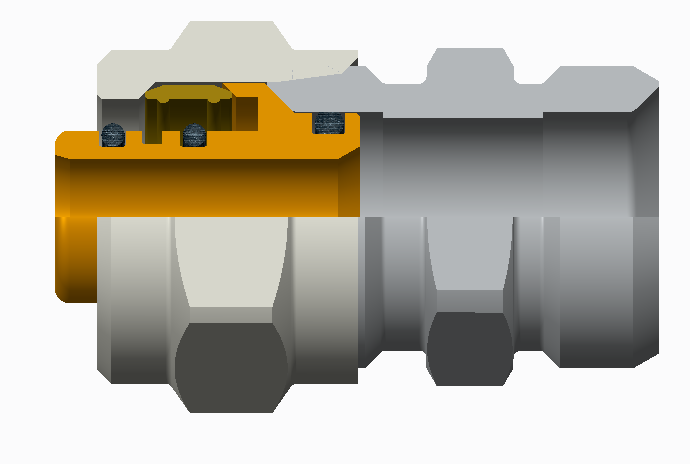 www.kisan.pl
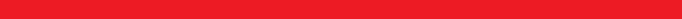 Nowość
Złączki zintegrowane
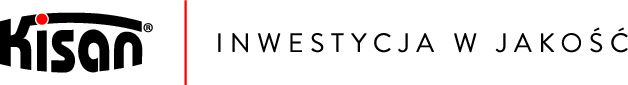 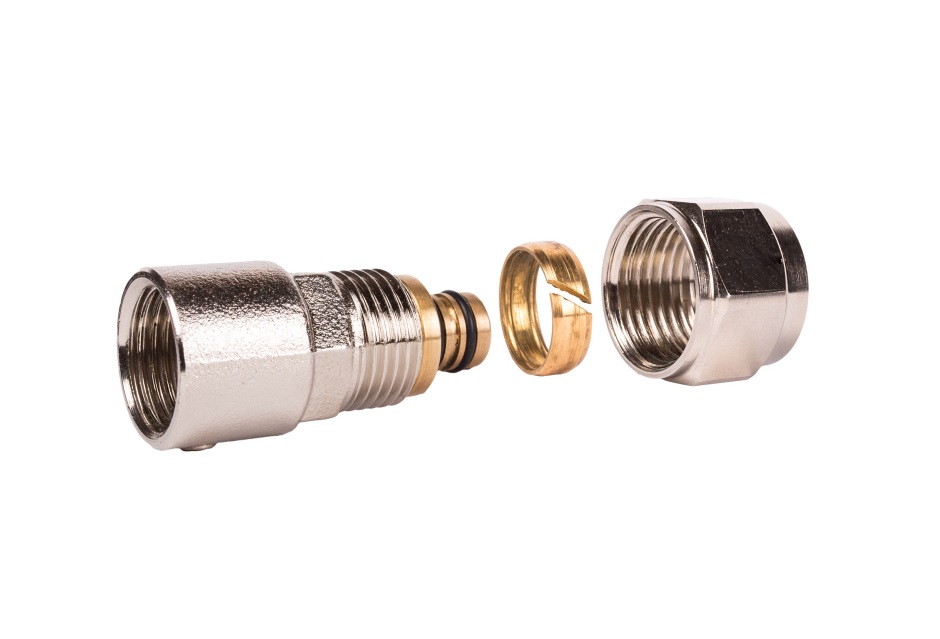 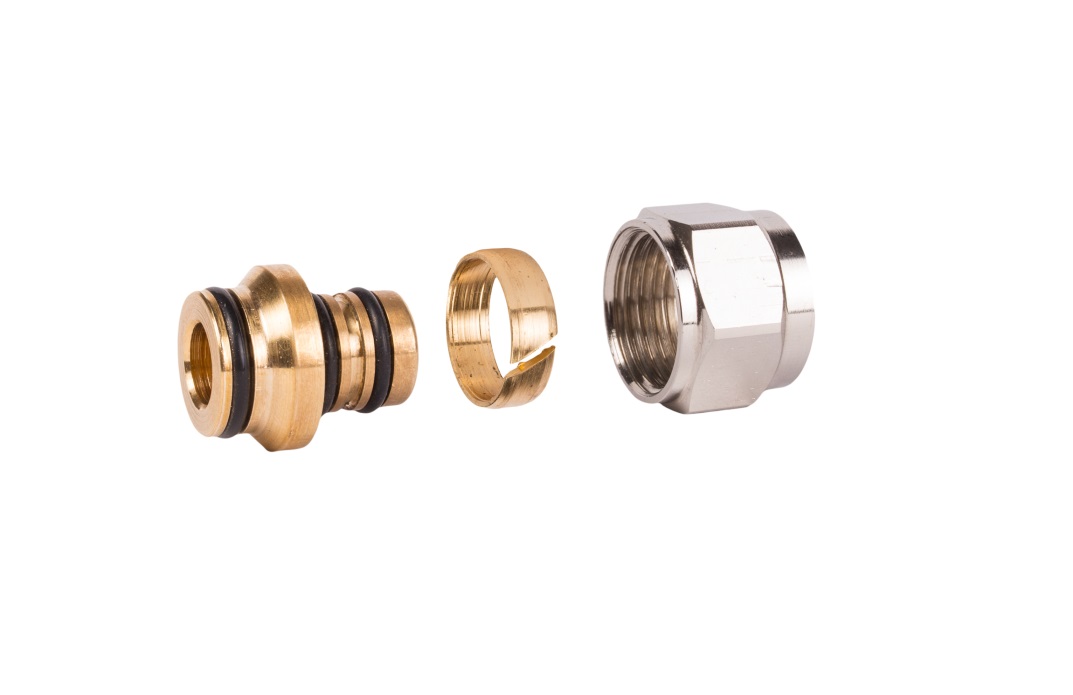 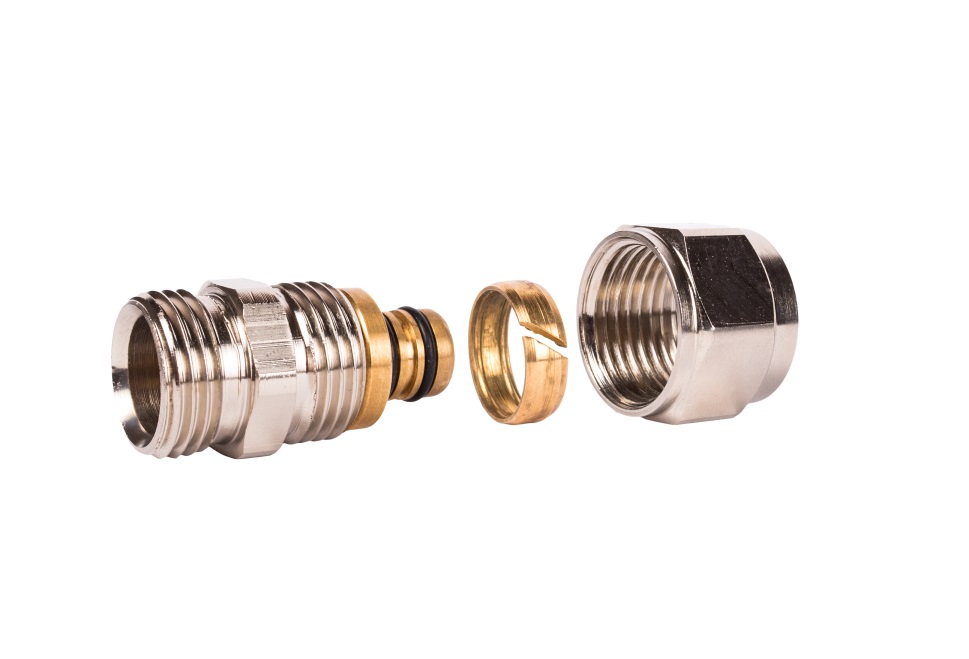 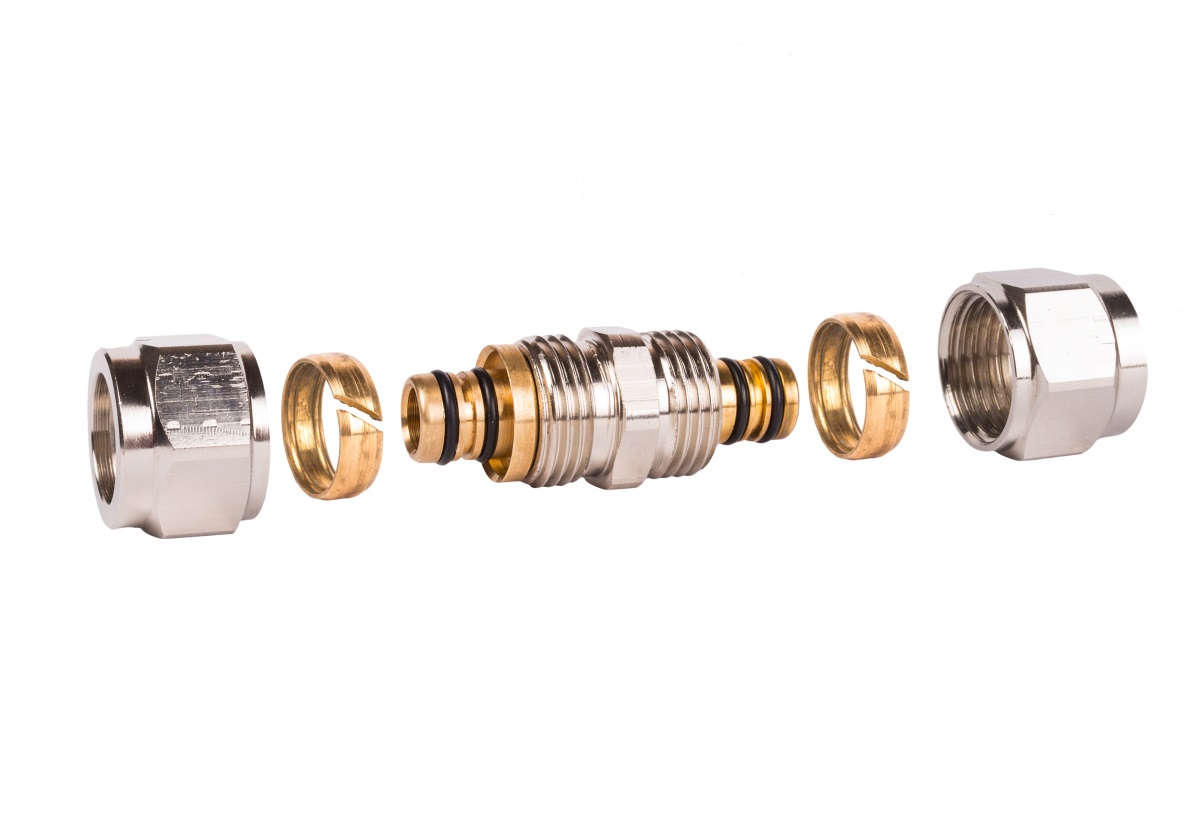 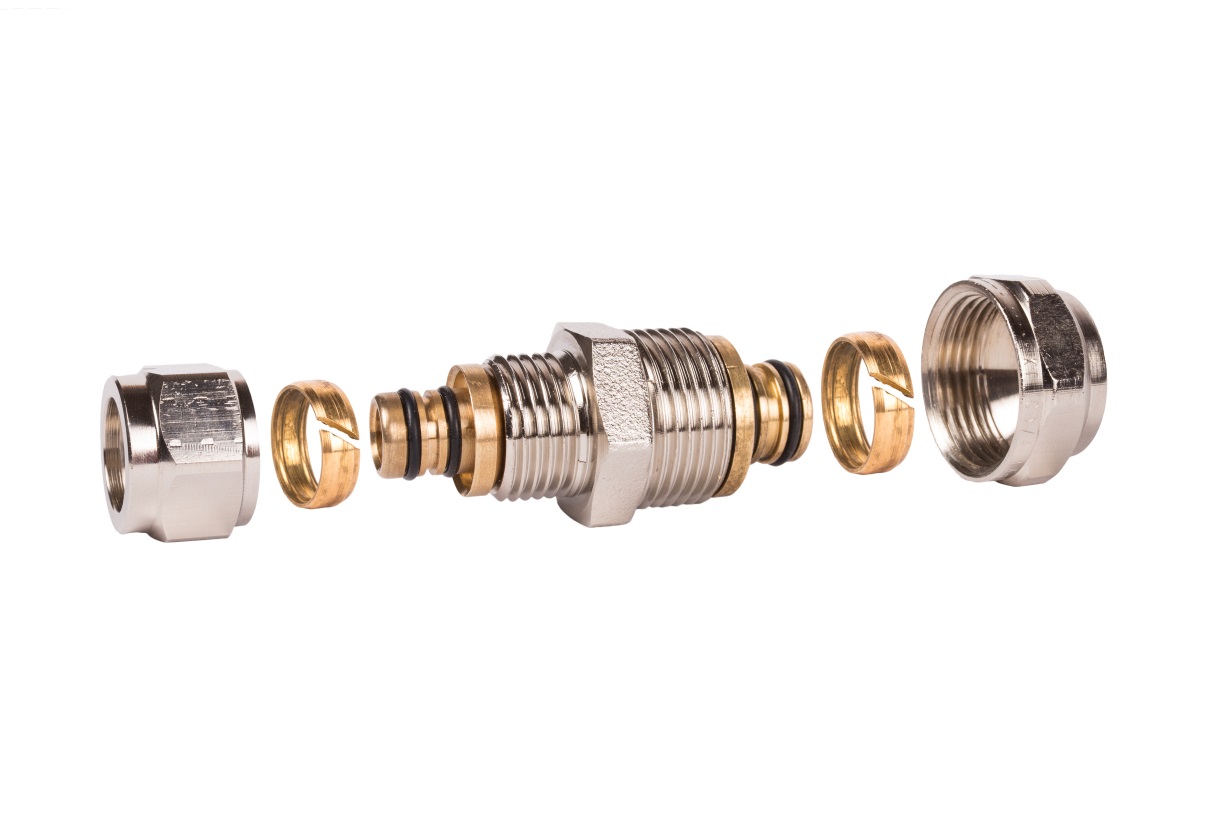 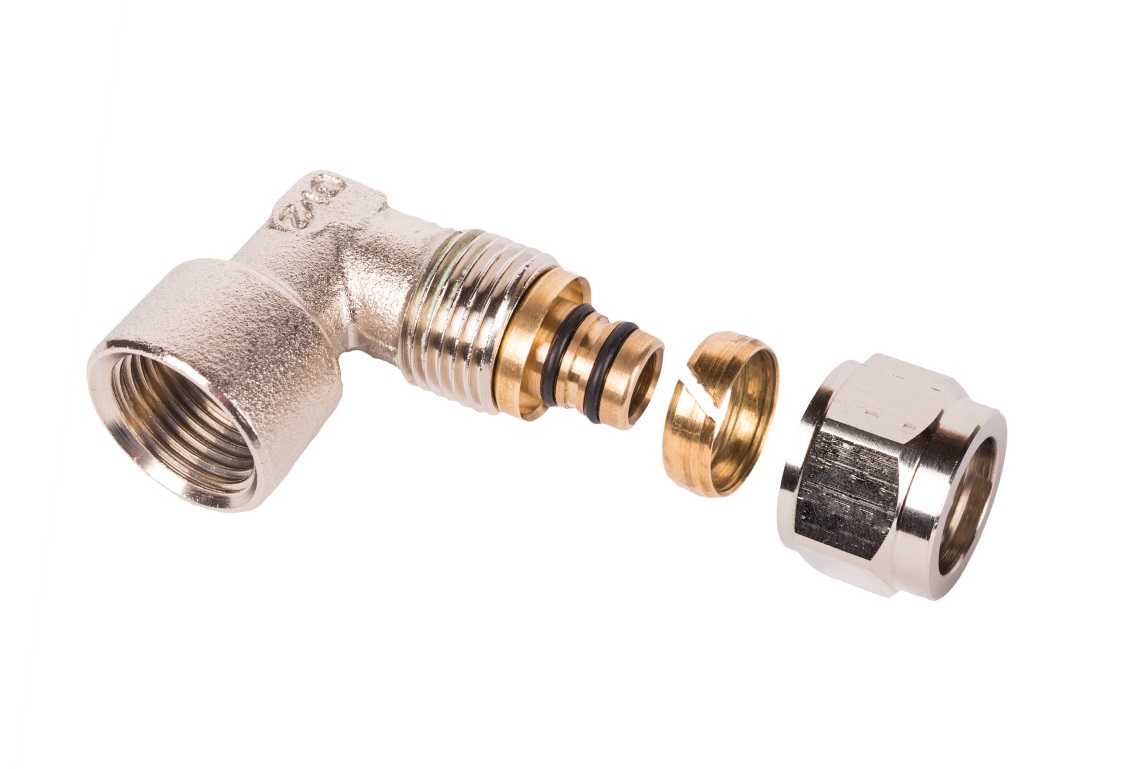 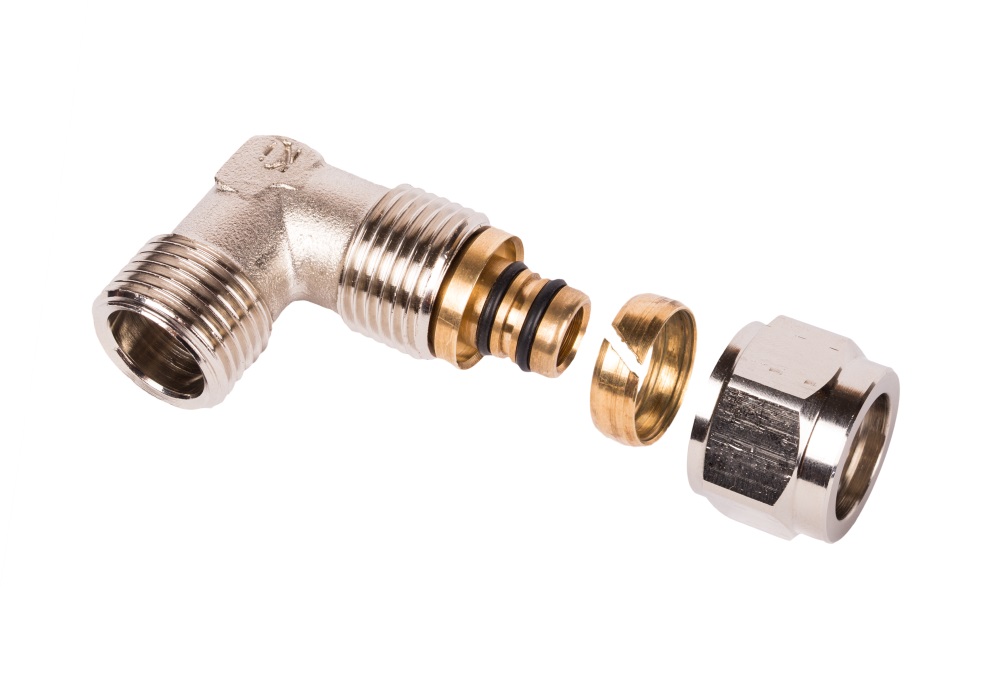 www.kisan.pl
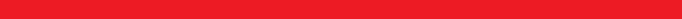 Nowość
Złączki zintegrowane
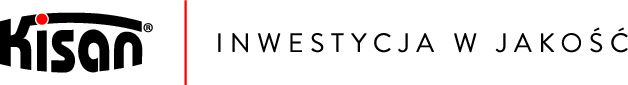 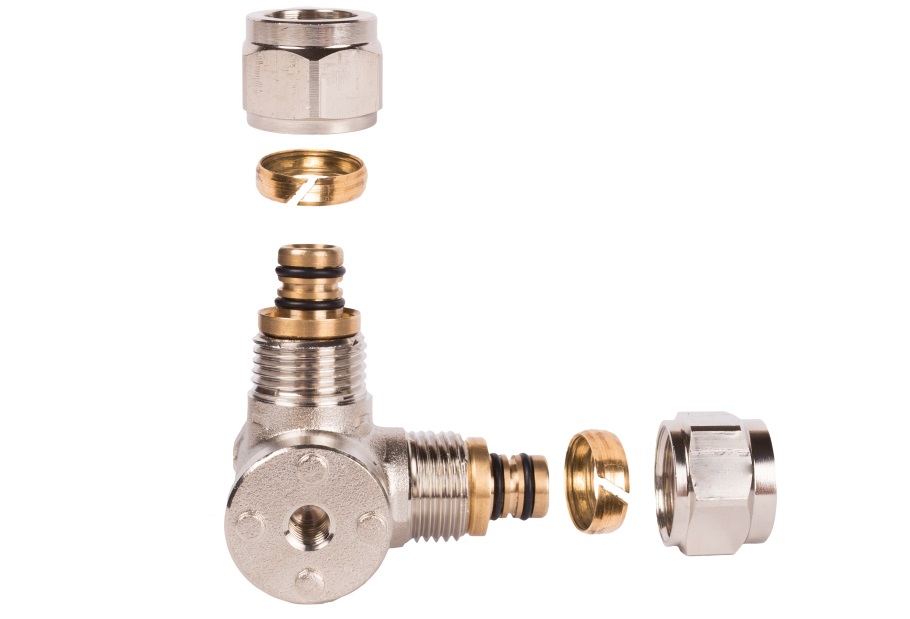 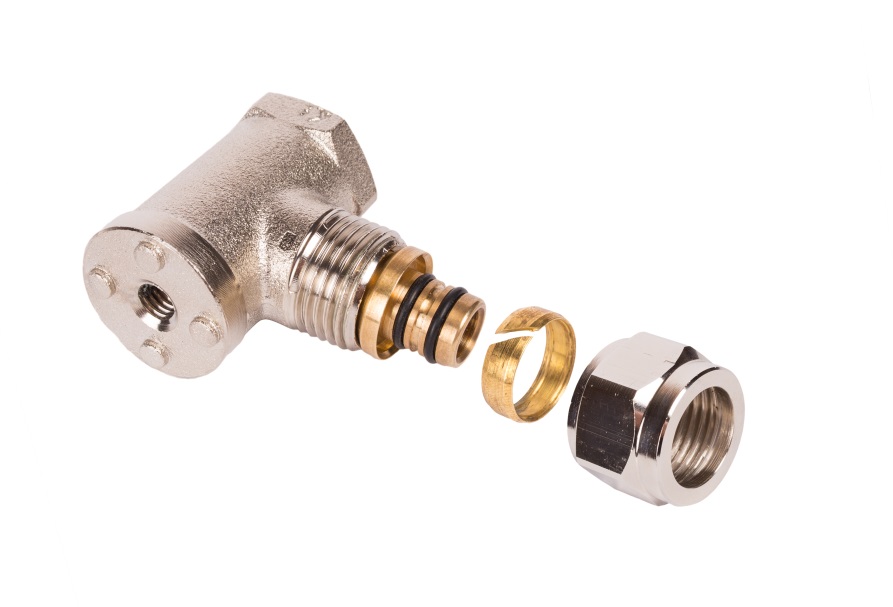 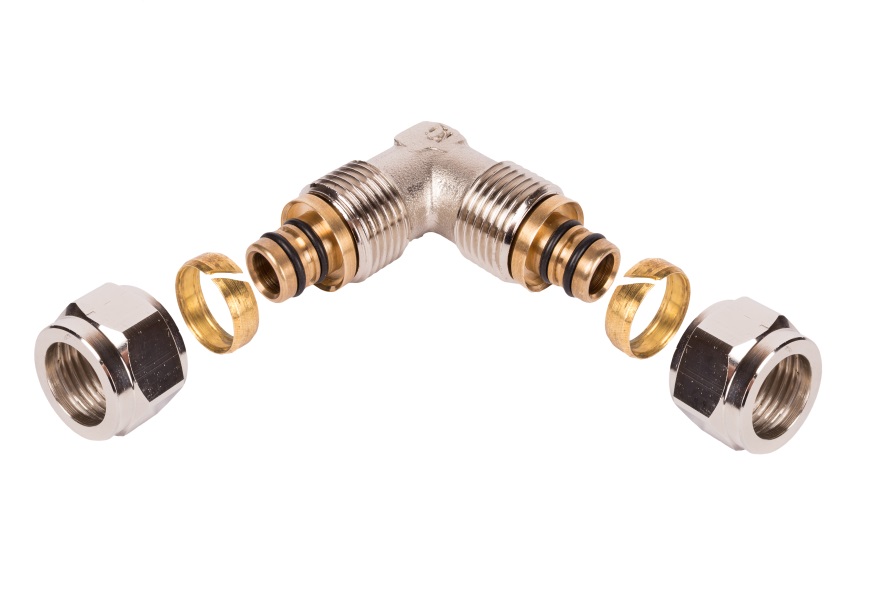 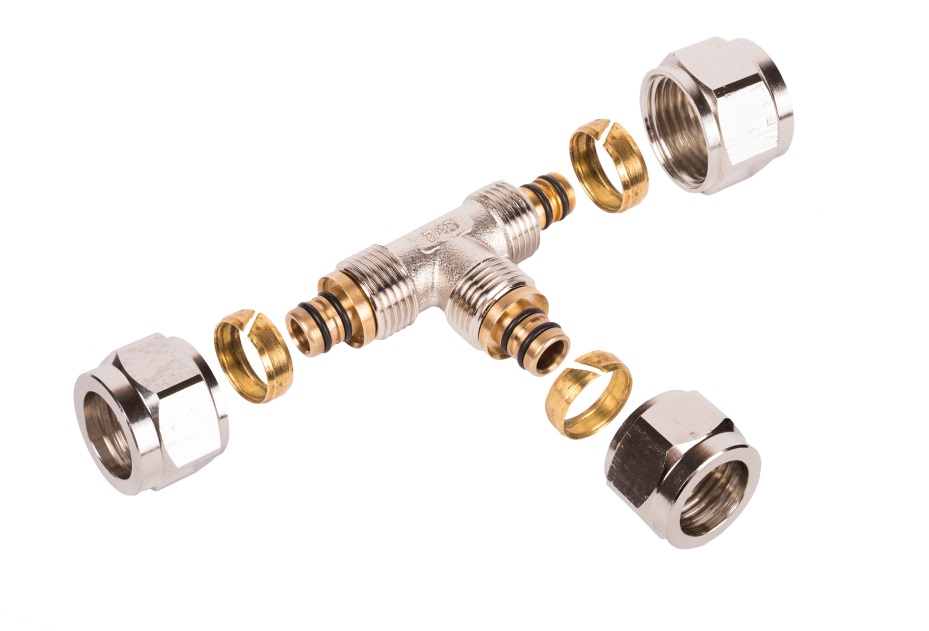 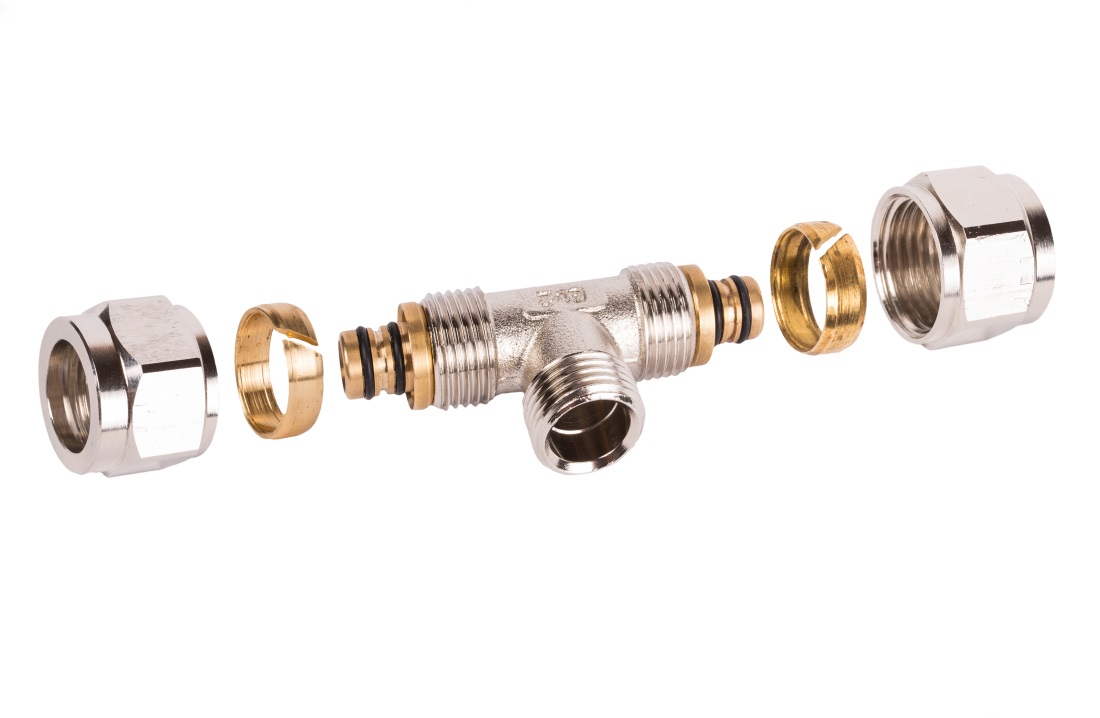 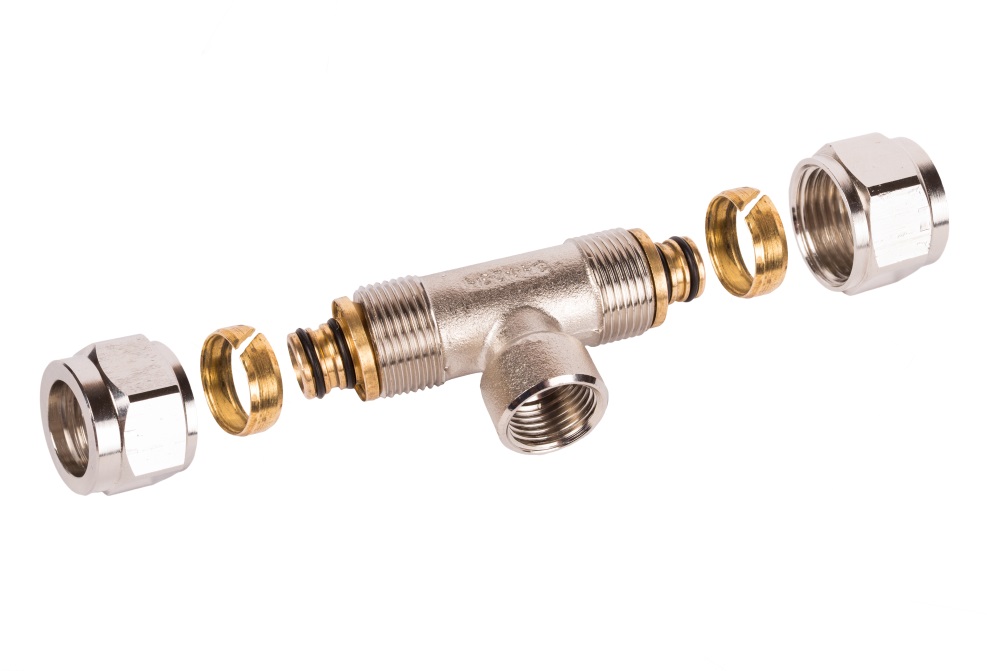 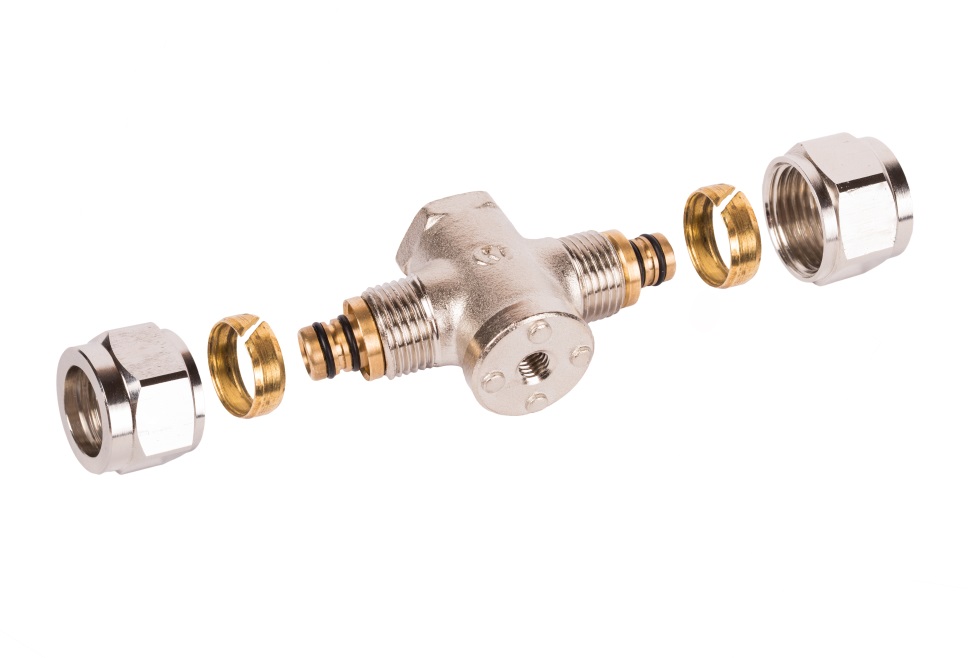 www.kisan.pl
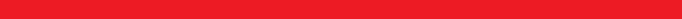 Złączki - typy
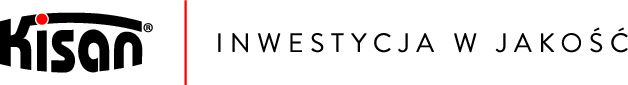 Złączki gwintowane
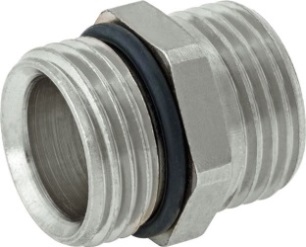 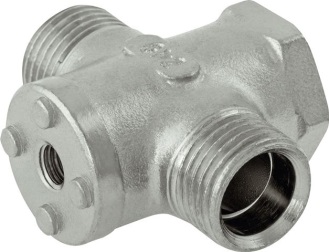 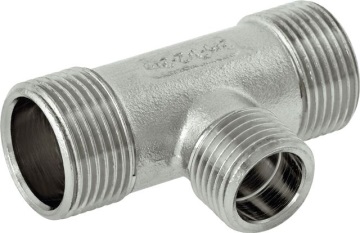 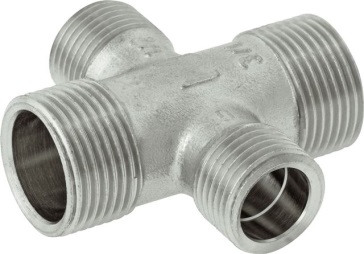 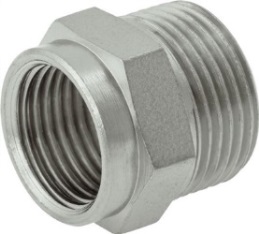 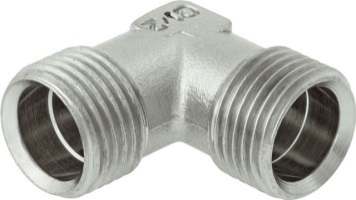 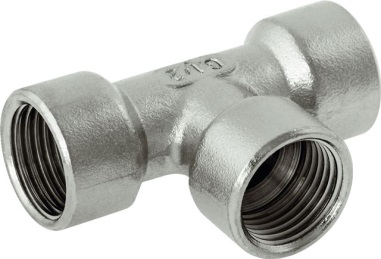 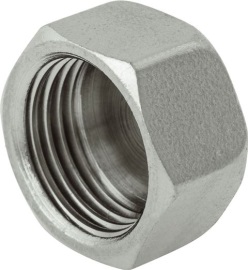 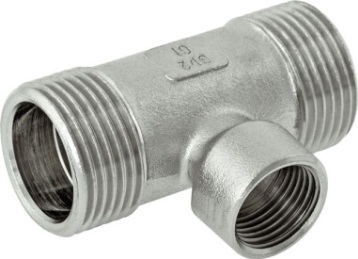 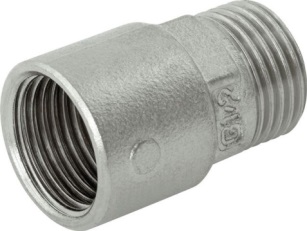 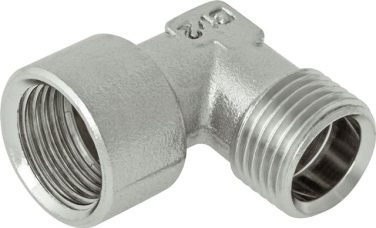 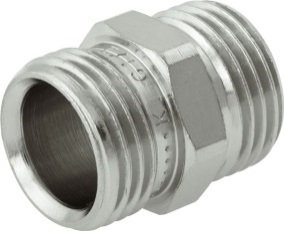 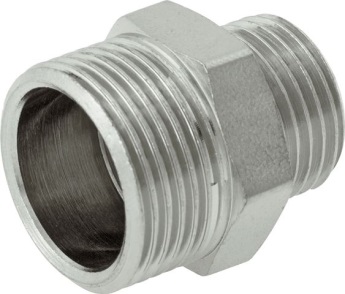 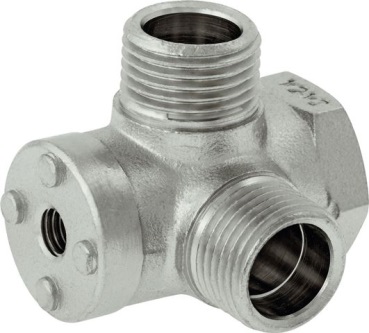 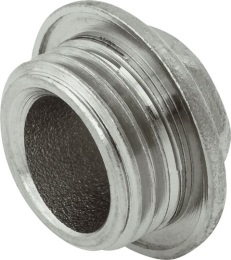 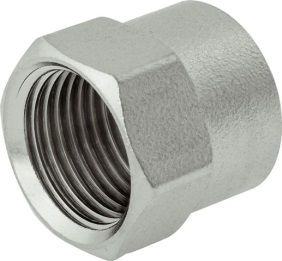 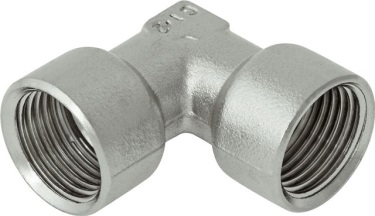 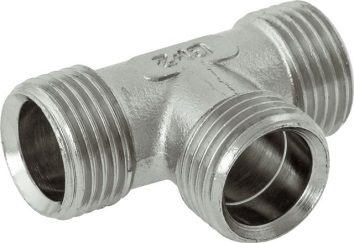 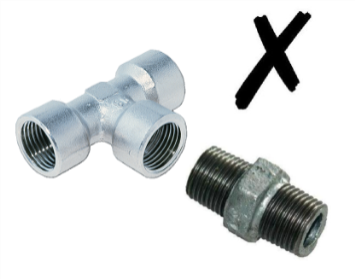 Gwinty rurowe walcowe wykonane zgodnie z normą PN-EN ISO 228-1:2005 mosiężny niklowany korpus
www.kisan.pl
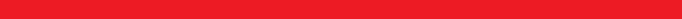 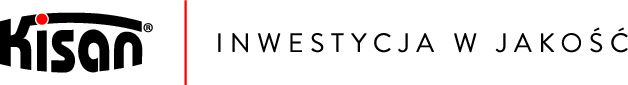 Złączki - typy
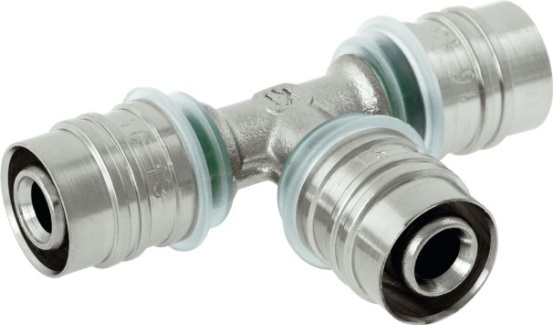 Złączki zaprasowywane

WL 
z niklowanym korpusem

WLT
z korpusem z tworzywa 
sztucznego PPSU

WR
złączki o średnicach powyżej 32mm
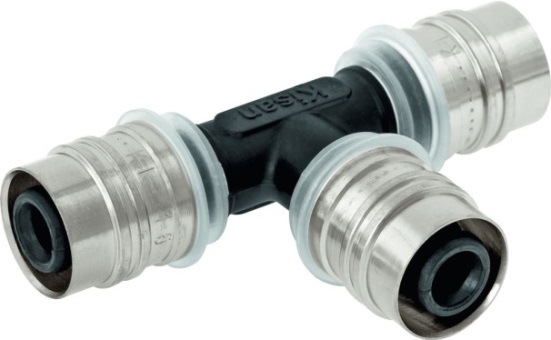 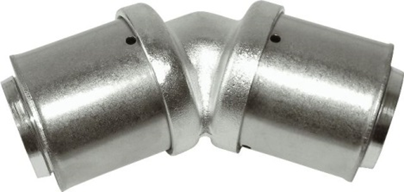 www.kisan.pl
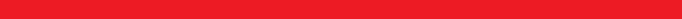 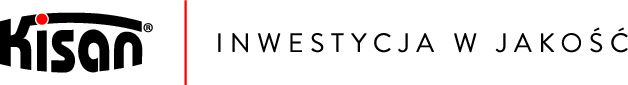 Złączki WL
Zalety złączek zaprasowywanych WL, WLT
Dwa rodzaje szczęk KI i TH
Kontrolowany przeciek w zakresie ciśnień od 1 do 6,5bar
Prosty montaż (bez kalibratora)
Chronione o-ringi
Wyprofilowana tulejka zaciskowa polepszająca połączenie rura-złączka
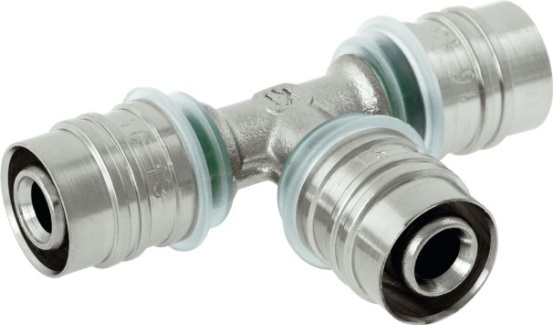 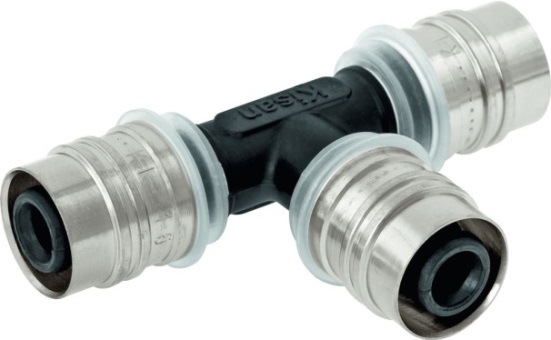 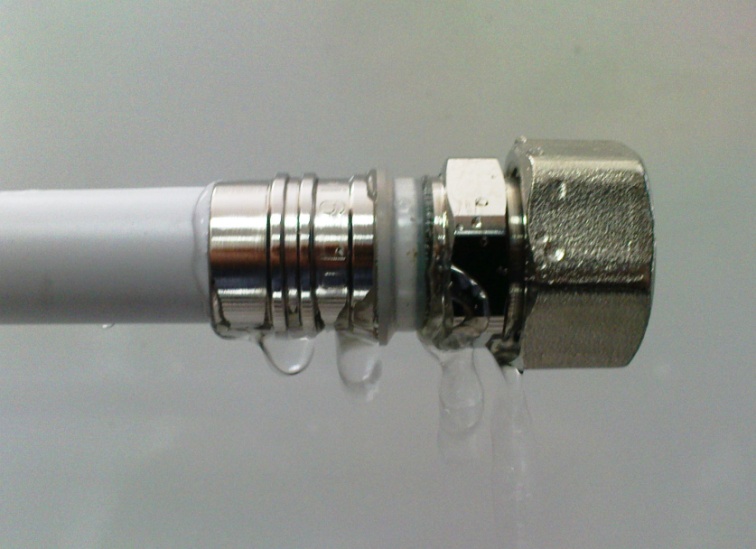 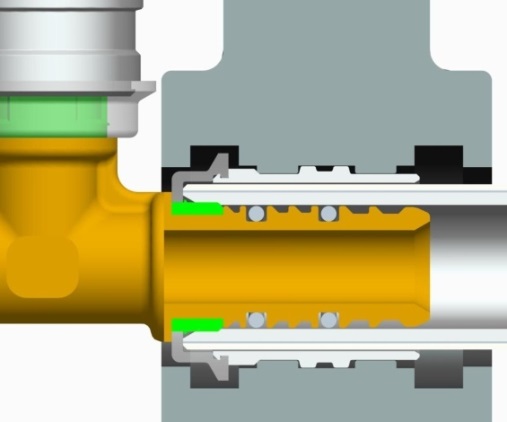 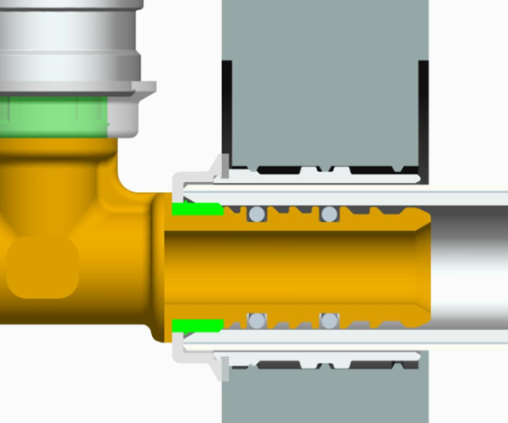 Szczęka TH
Szczęka Ki
www.kisan.pl
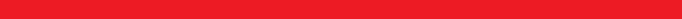 Nowość
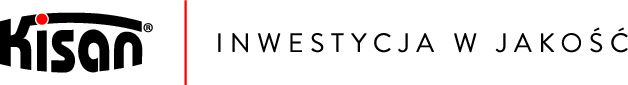 Kolana ustalone natynkowe z uszami WL
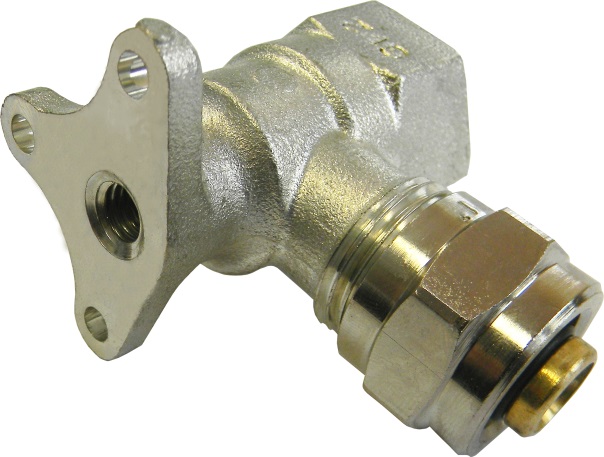 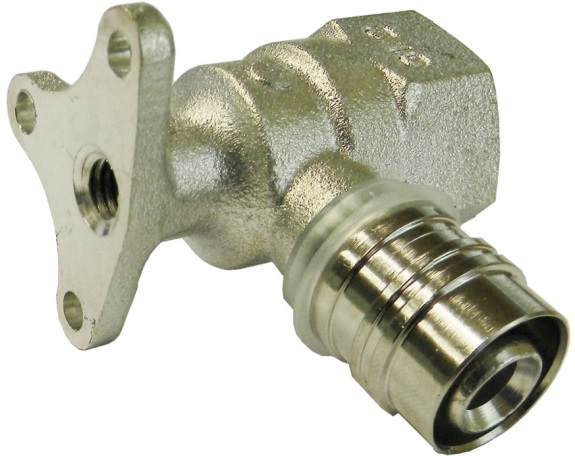 -zaprasowywane
-zaciskowe
Zalety 
Trzy otwory o średnicy 4,5 mm umożliwiają montaż kolana bezpośrednio do ściany
Gwint M8 umożliwiający opcjonalny montaż na płytce
Gwint przyłączeniowy wewnętrzny rurowy walcowy ½” wg ISO 228-1
Korpus z mosiądzu, cynowany
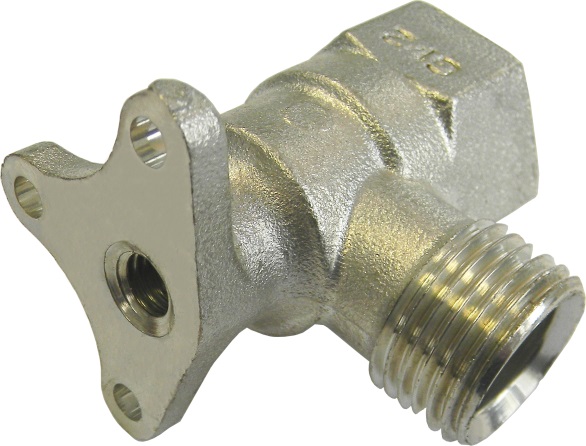 Szczęka TH
Szczęka Ki
-gwintowane
www.kisan.pl
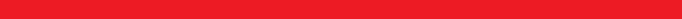 Nowość
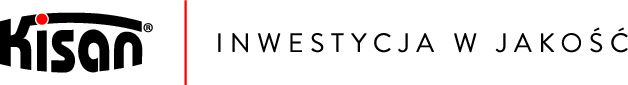 Złączka zaprasowywana z gwintem wewnętrznym GWz półśrubunkiem i uszczelką płaską
Dane techniczne
Dostępne wymiary 16x1/2”, 20x3/4”, 25x1”
Korpus z mosiądzu, cynowany
Ruchoma nakrętka z mosiądzu, niklowana
Tuleja mosiężna profilowana - WL (kontrolowany przeciek)
Gwint przyłączeniowy wewnętrzny rurowy walcowy wg ISO 228-1
Przeznaczona do stosowania w połączeniach z płaskimi powierzchniami dociskowymi
W zestawie znajduje się uszczelka płaska z włókna spajanego kauczukiem NBR
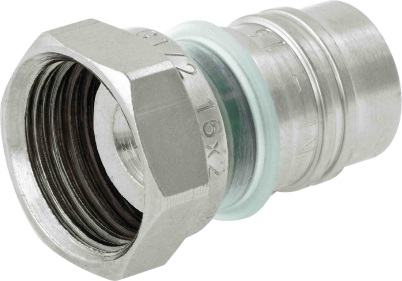 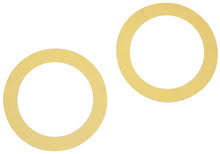 Szczęka Ki
www.kisan.pl
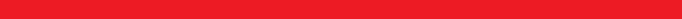 Nowość
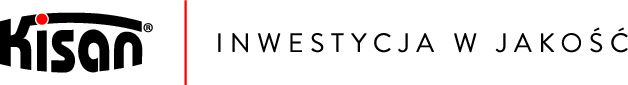 Przyłącze grzejnikowe podwójne
Przyłącze grzejnikowe służy do podłączania grzejników do instalacji wychodzącej 
ze ściany lub podłogi, podłączenia grzejników dekoracyjnych (łazienkowych)
Zalety 
Kolana mosiężne WL połączone z rurką miedzianą niklowaną o długości 15 lub 30 cm
Rozstaw króćców przyłączeniowych: 50 mm - typowy dla grzejników z dolnym podłączeniem
Tuleje mosiężne profilowane - WL (kontrolowany przeciek)
Przyłącze umożliwia wykonanie próby ciśnieniowej bez dodatkowego zaślepiania i konieczności zawieszania grzejników
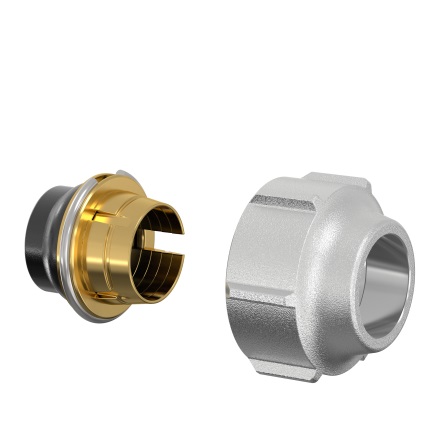 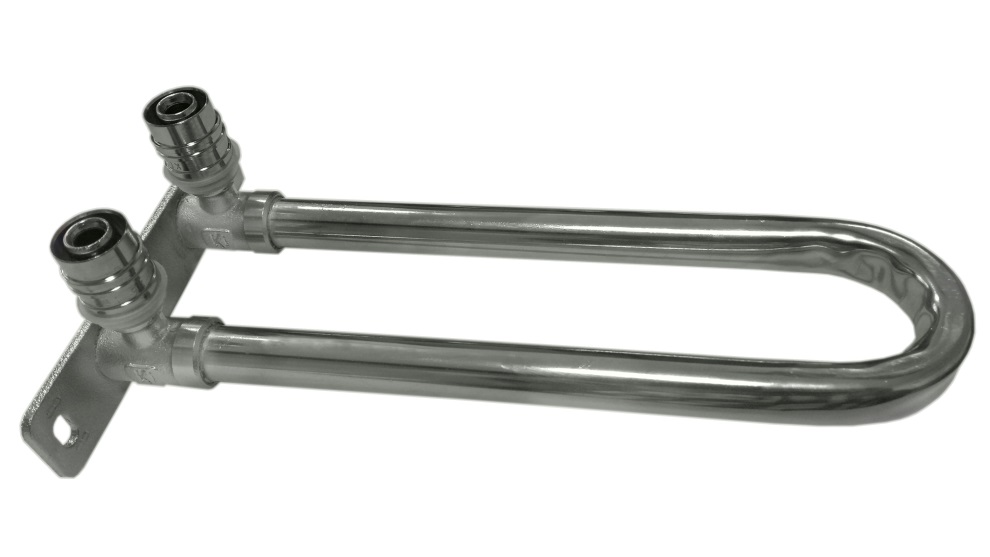 Szczęka TH
Szczęka Ki
www.kisan.pl
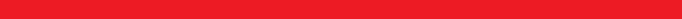 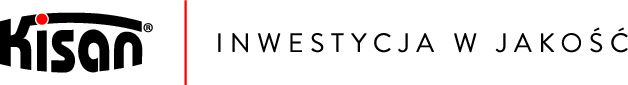 Złączki WR nowa generacja
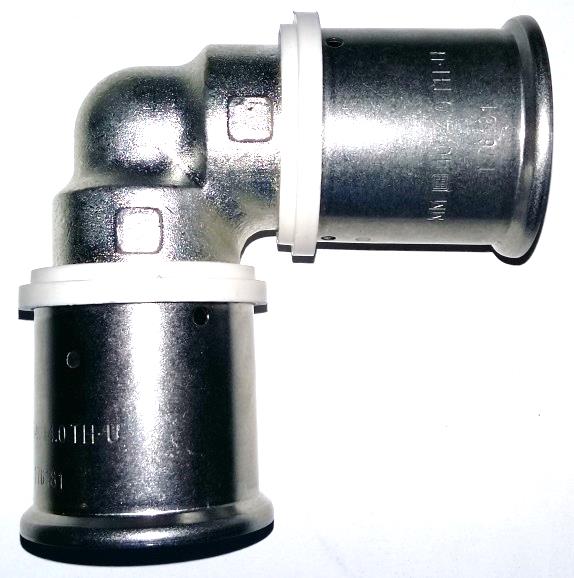 Złączki zaprasowywane WR nowej generacji
dostępne dla średnic 40x4, 50x4,5, 63x6 i 75x7,5
korpus wykonany z mosiądzu
tuleje zaciskowe wykonane ze stali nierdzewnej
białe pierścienie ustalające
zaprasowywane szczęką U lub TH
funkcja kontrolowanego 
	przecieku
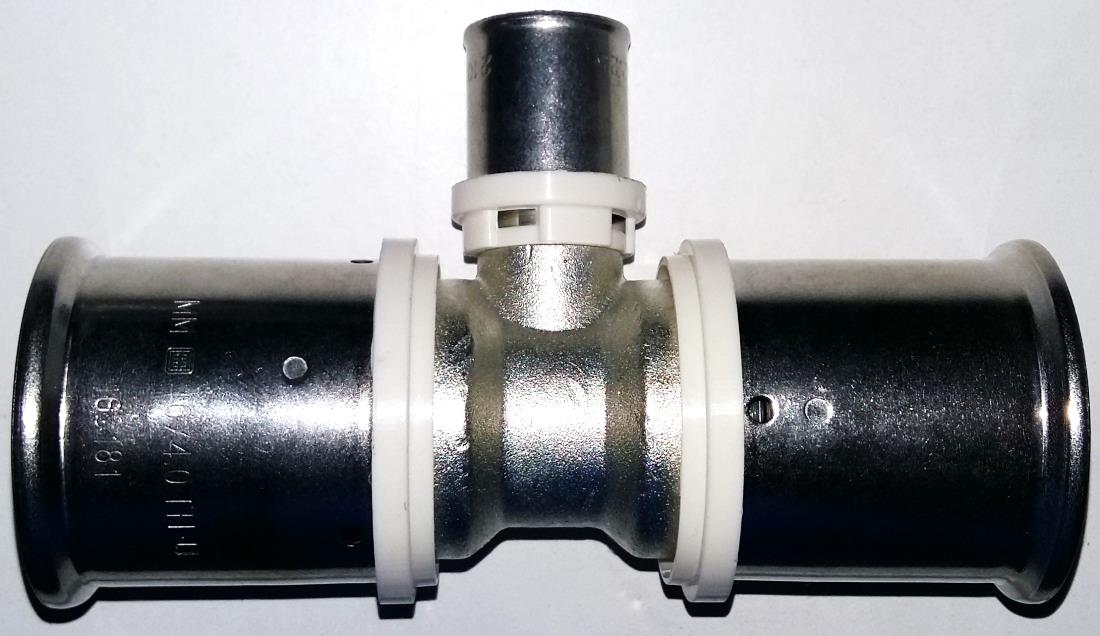 www.kisan.pl
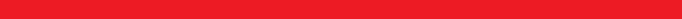 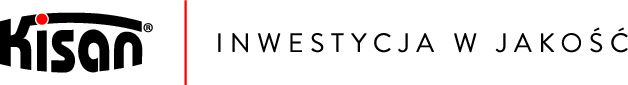 Złączki -średnice
Złączki zaprasowywane
16x2,0 mm
20x2,25 mm
25x2,5 mm
32x3,0 mm
40x4,0 mm
50x4,5 mm
63x6,0 mm
75x7,5 mm
Zakres średnic złączek
Złączki zaciskowe  
14x2,0 mm
16x2,0 mm
20x2,25 mm
25x2,5 mm
WR
www.kisan.pl
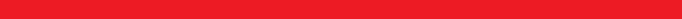 Rozdzielacze ogrzewań grzejnikowych
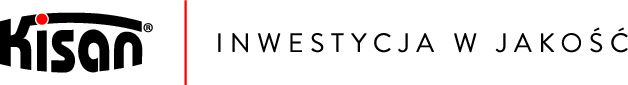 KR
Wyjścia 1/2” GW
Max ciśnienie 10 bar
Max temp. 90⁰C

KRNN
Wyjścia G3/4” GZ
Max ciśnienie 10 bar
Max temp. 90⁰C

KRZZ
Zawory regulacyjno-odcinajace
Odpowietrzniki i zawory spustowe
Wyjścia G3/4” GZ
Max ciśnienie 10 bar
Max temp. 90⁰C
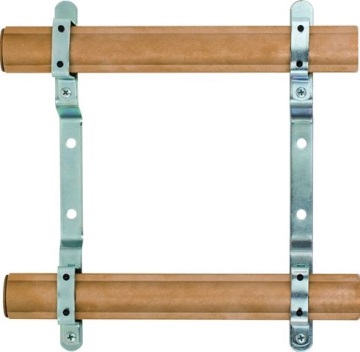 Rozdzielacze posiadają atest PZH dopuszczający je w instalacjach do przesyłania wody przeznaczonej do spożycia przez ludzi..
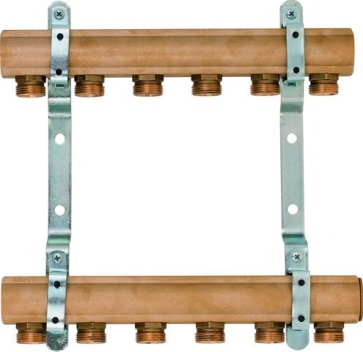 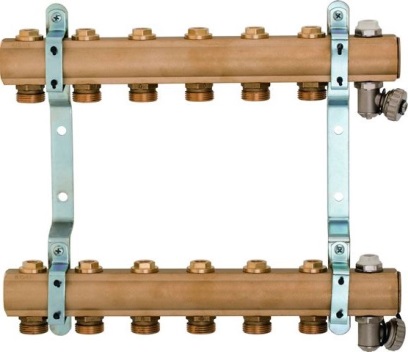 www.kisan.pl
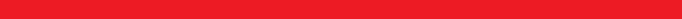 Rozdzielacze ogrzewań płaszczyznowych i grzejnikowych
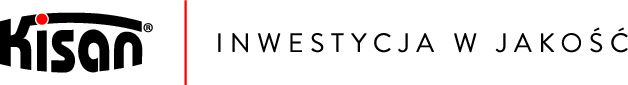 KRPN
Przepływomierze (Rotametry)
Odpowietrzniki i zawory spustowe
Wyjścia G3/4” GZ
Max ciśnienie 6 bar
Max temp. 70⁰C

KRPT
Przepływomierze (Rotametry)
Wkładki zaworowe z gwintem M30x1,5
Odpowietrzniki i zawory spustowe
Wyjścia G3/4” GZ
Max ciśnienie 6 bar
Max temp. 70⁰C

KRZT
Zawory regulacyjno-odcinajace 
Wkładki zaworowe z gwintem M30x1,5
Odpowietrzniki i zawory spustowe
Wyjścia G3/4” GZ
Max ciśnienie 10 bar
Max temp. 90⁰C
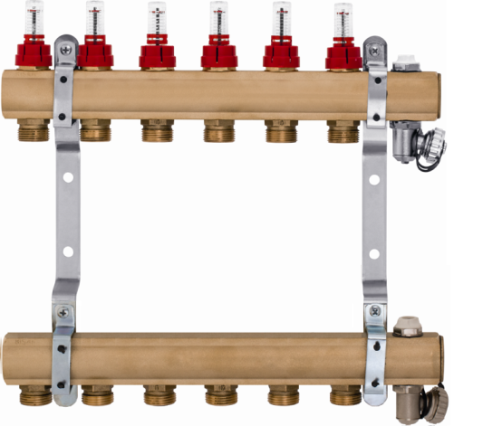 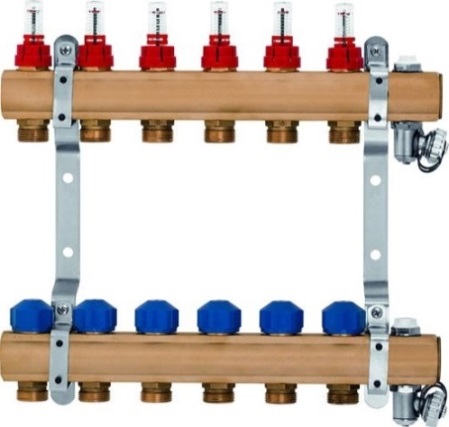 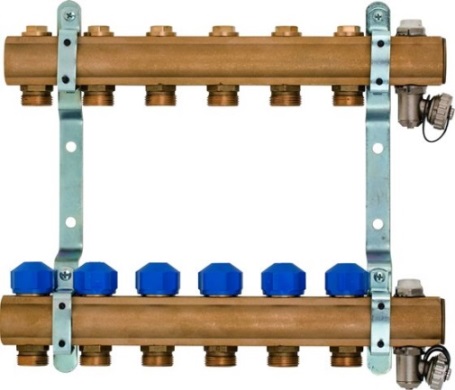 www.kisan.pl
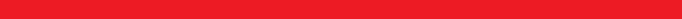 Rozdzielacze ogrzewań płaszczyznowych i grzejnikowych ze stali nierdzewnej
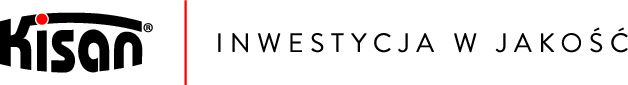 KRPIT
Przepływomierze (Rotametry)
Wkładki zaworowe z gwintem M30x1,5
Odpowietrzniki i zawory spustowe
Wyjścia G3/4” GZ
Max ciśnienie 6 bar
Max temp. 70⁰C
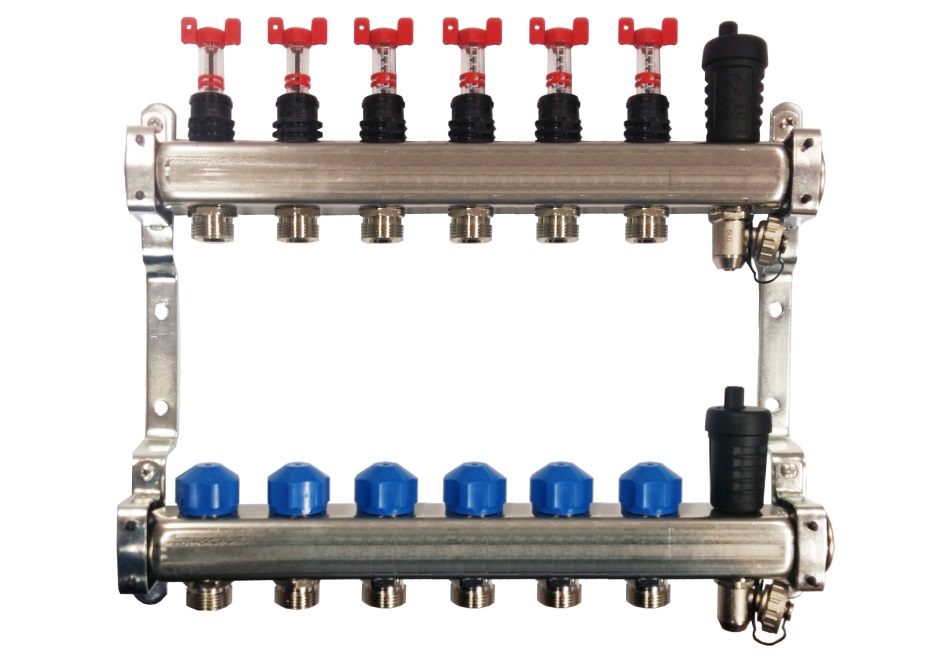 www.kisan.pl
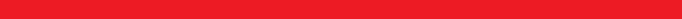 Osprzęt wiodących europejskich producentów
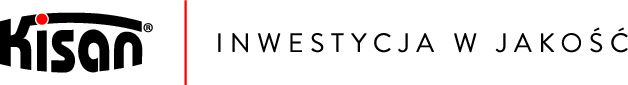 Przepływomierze (Rotametry)








Wkładki zaworowe, odpowietrzniki, zawory spustowe, siłowniki elektrotermiczne
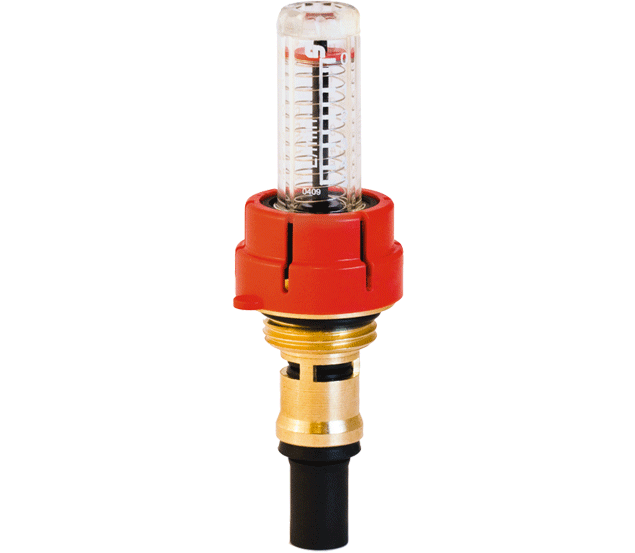 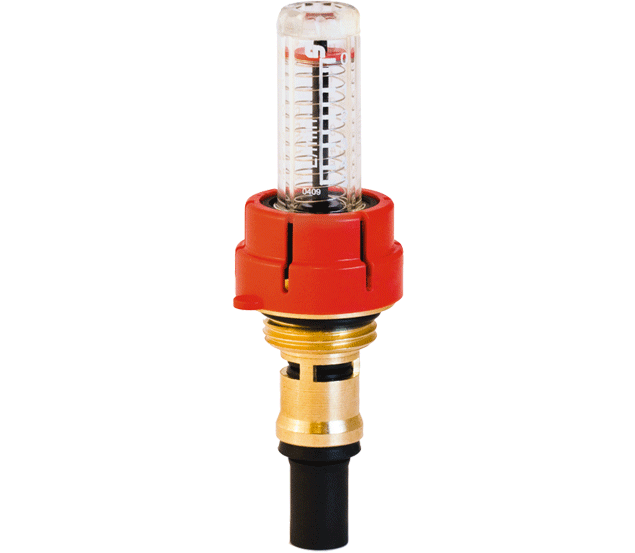 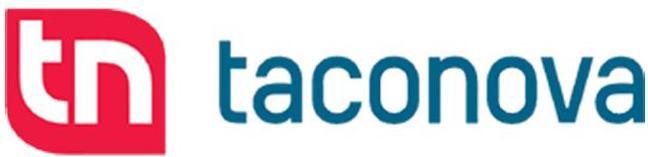 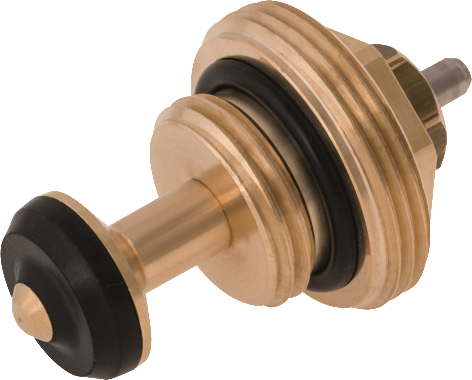 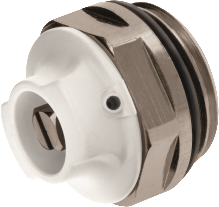 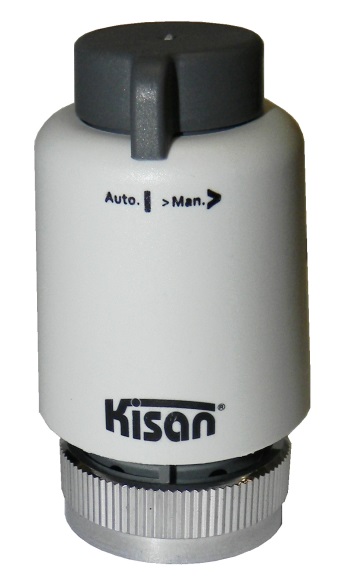 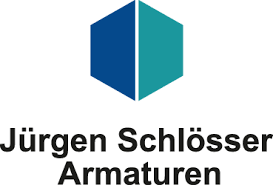 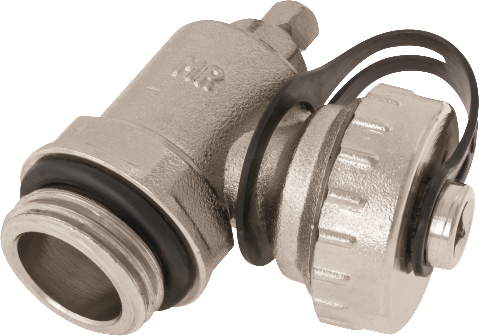 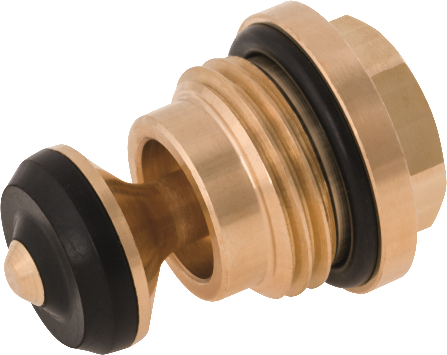 www.kisan.pl
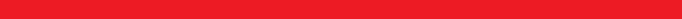 Układy mieszające
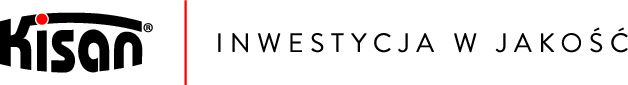 Układ mieszający z pompą elektroniczną 86.36.00 i 86.36.01
Układ mieszający z energooszczędną pompą elektroniczną i mieszającym zaworem trójdrogowym stanowi kompletny zestaw do montażu na rozdzielaczu ogrzewania płaszczyznowego. Moduł elektronicznej regulacji wydajności pompy umożliwia: ustawienie stałej wysokości podnoszenia Hs Δp-c, ustawienie wysokości podnoszenia Hs zmiennej w zakresie od 0,5Hs do Hs Δp-v, odpowietrzenie pompy
Zakres regulacji temp. 35-60°C lub 20-43°C
Max ciśnienie 6 bar
Max temp. 95⁰C

Układ mieszający z by-passem i pompą elektroniczną 
86.38.00 i 86.38.01
By-pass wyposażony w zawór upustowy z możliwością płynnej regulacji ciśnienia otwarcia od 0,1 do 0,5 bar stanowi zabezpieczenie dla pompy w sytuacji gdy zamknięte są wszystkie pętle grzewcze. Układ mieszający z by-passem zalecany jest do montażu w rozdzielaczach wyposażonych w siłowniki termoelektryczne 
Zakres regulacji temp. 35-60°C lub 20-43°C
Max ciśnienie 6 bar
Max temp. 95⁰C
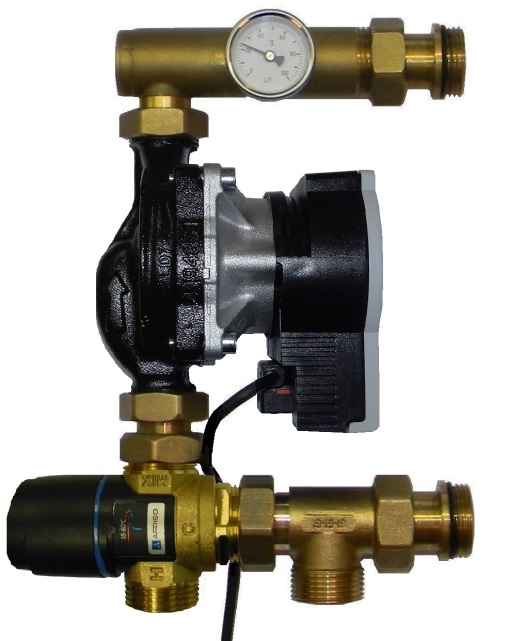 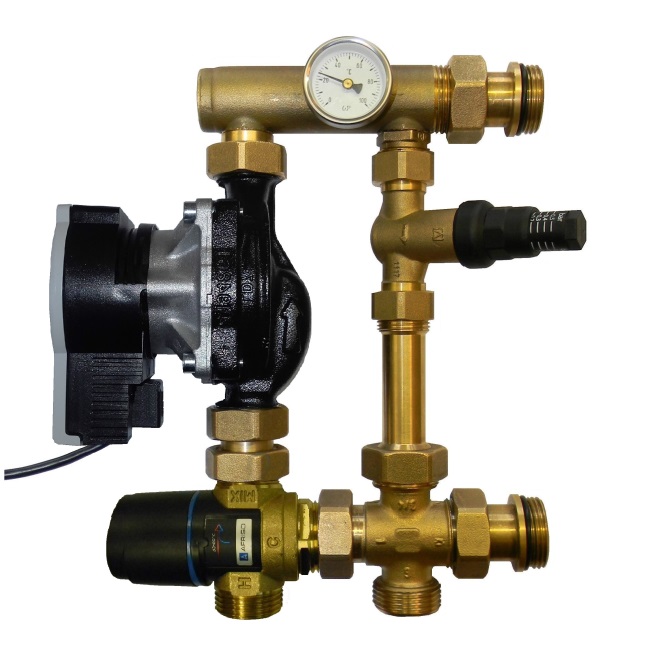 www.kisan.pl
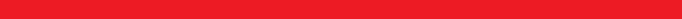 Układy mieszające
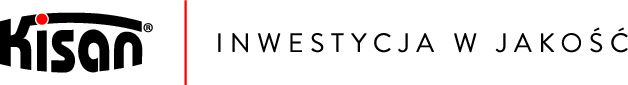 Nowość
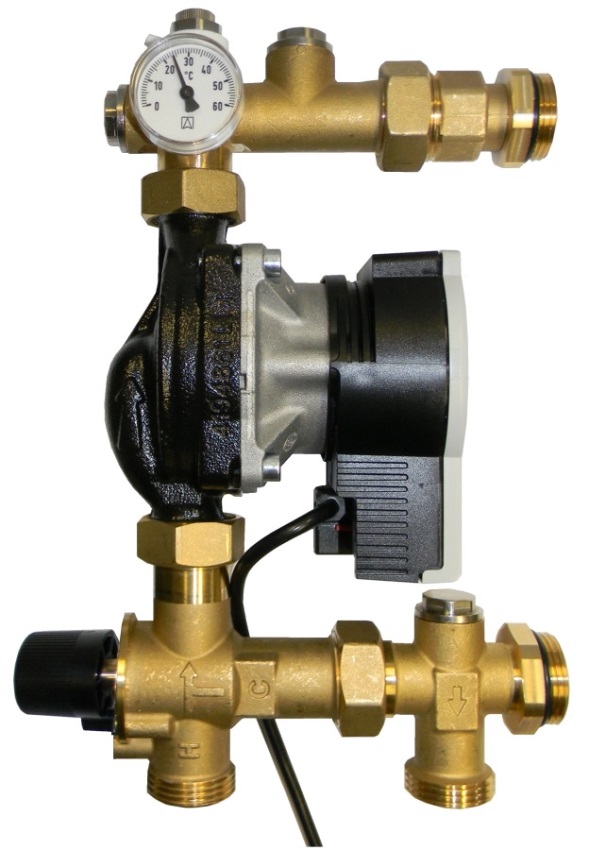 Układ mieszający z zaworem obrotowym 86.39.00 
Układ mieszający z energooszczędną pompą elektroniczną i mieszającym zaworem obrotowym stanowi kompletny zestaw do montażu na rozdzielaczu ogrzewania płaszczyznowego. Po połączeniu układu z siłownikiem  elektrycznym i regulatorem pogodowym możliwe jest sterowanie temperaturą czynnika zasilającego pętle grzewcze zależnie od temperatury zewnętrznej.  Moduł elektronicznej regulacji wydajności pompy umożliwia: ustawienie stałej wysokości podnoszenia Hs Δp-c, ustawienie wysokości podnoszenia Hs zmiennej w zakresie od 0,5Hs do Hs Δp-v, ustawienie stałej prędkości obrotowej, odpowietrzenie pompy. 
Obrotowy zawór mieszający Kvs=4,6m3/h przystosowany do montażu siłownika elektrycznego 3-punktowego nr kat. 86.39.01 lub proporcjonalnego 0-10V nr kat. 86.39.02
Maksymalne ciśnienie robocze 0,6 MPa ( 6 bar)
Maksymalna temperatura medium zasilającego układ 95 oC
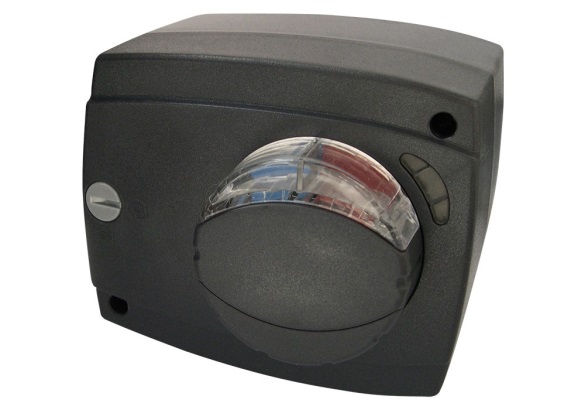 www.kisan.pl
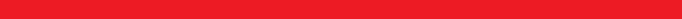 Moduł mieszający
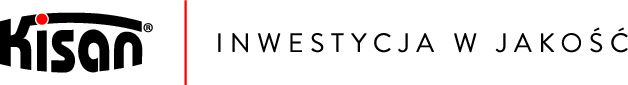 Moduł mieszający z pompą elektroniczną 86.40.00 i 86.40.01
Moduł mieszający z energooszczędną pompą elektroniczną i mieszającym zaworem trójdrogowym przystosowany jest do montażu między rozdzielaczem ogrzewania grzejnikowego a rozdzielaczem ogrzewania płaszczyznowego. Dzięki takiemu rozwiązaniu zestaw składający się z rozdzielacza grzejnikowego, modułu mieszającego i rozdzielacza ogrzewania płaszczyznowego wymaga tylko jednego zasilania i powrotu od strony kotła.
Maksymalne obciążenie cieplne całego zestawu 15,5 kW
Minimalna różnica temperatur na zasilaniu ogrzewania grzejnikowego i płaszczyznowego Δtz= 15K.
Zakres regulacji temp. 35-60°C lub 20-50°C
Max ciśnienie 6 bar
Max temp. 95⁰C
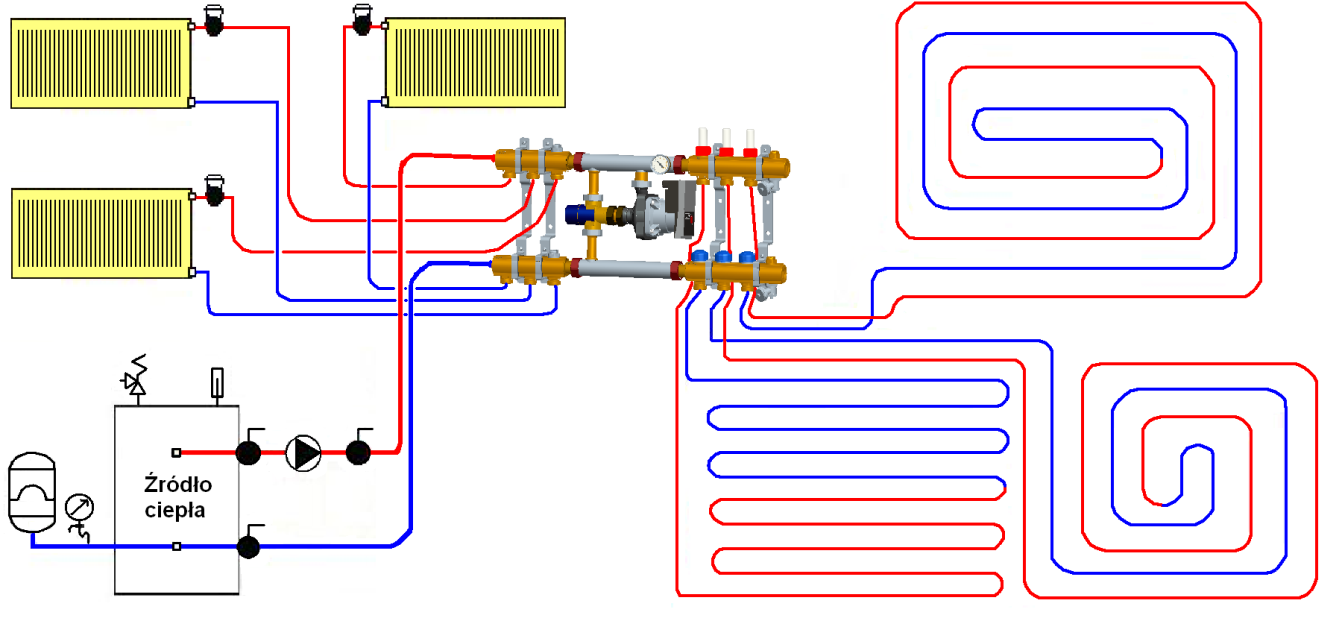 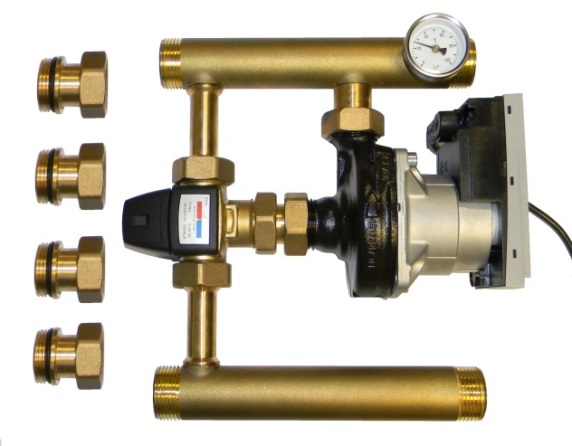 www.kisan.pl
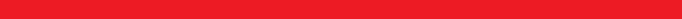 Osprzęt renomowanych producentów
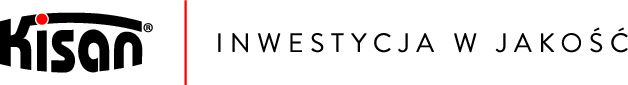 Pompy








Zawory mieszające  i upustowe
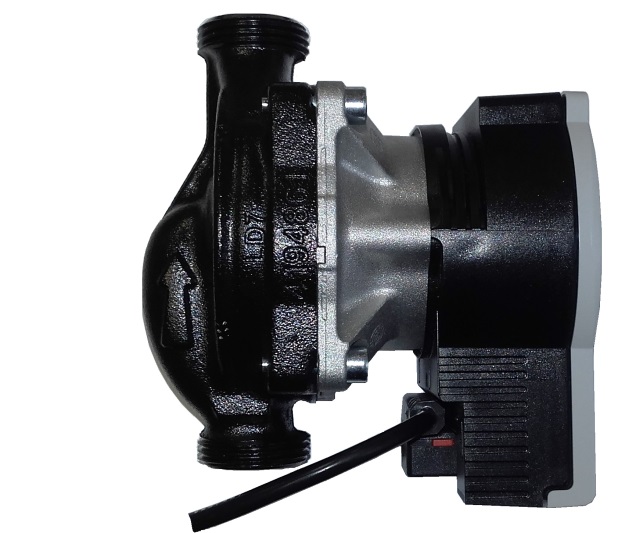 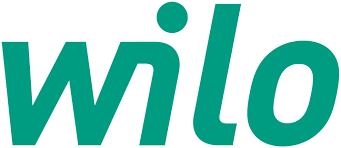 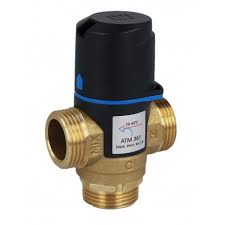 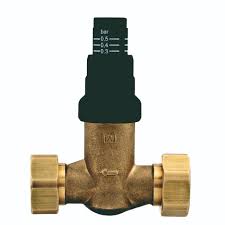 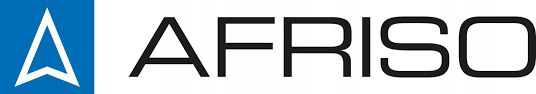 www.kisan.pl
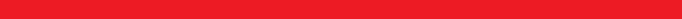 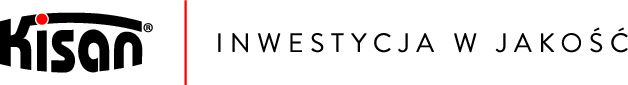 Dopuszczenia
Aktualne Deklaracje Zgodności, Aprobaty Techniczne oraz Atesty Higieniczne dostępne są na stronie internetowej www.kisan.pl
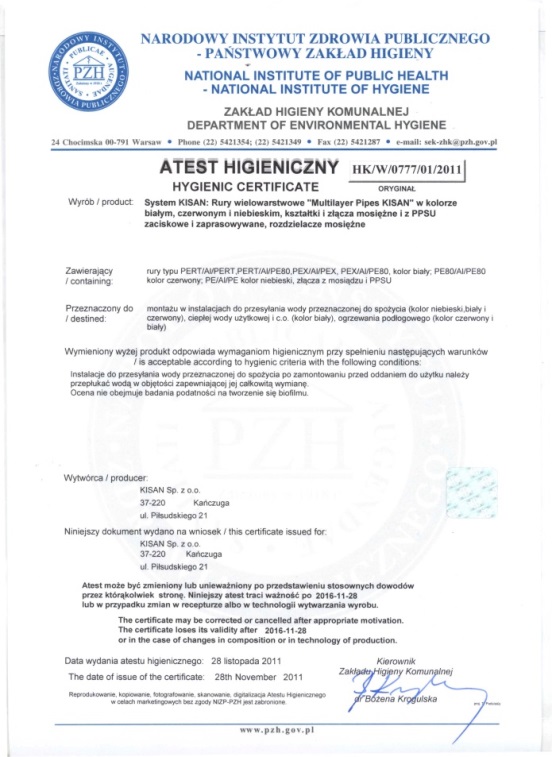 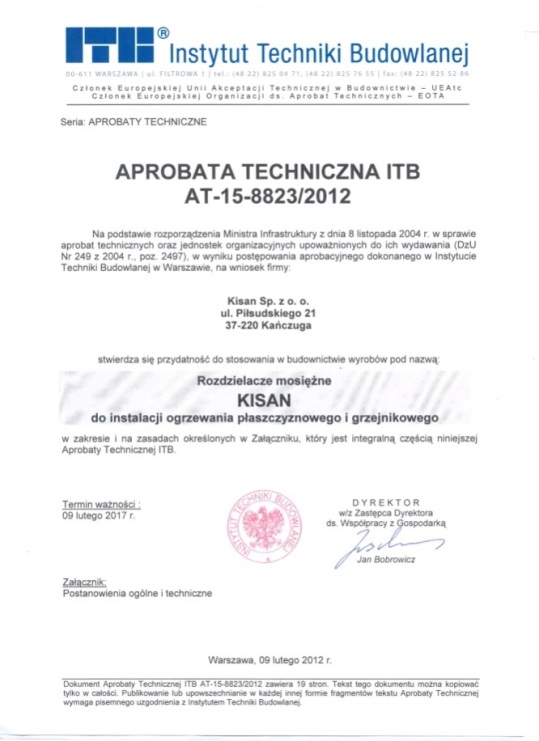 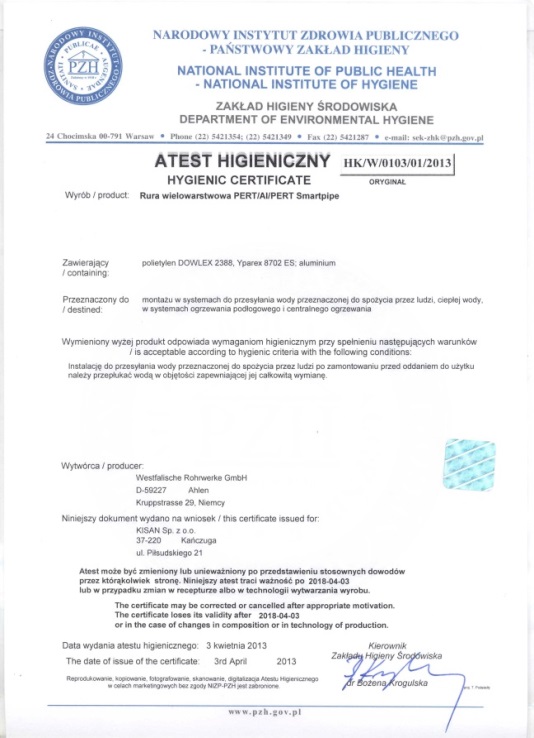 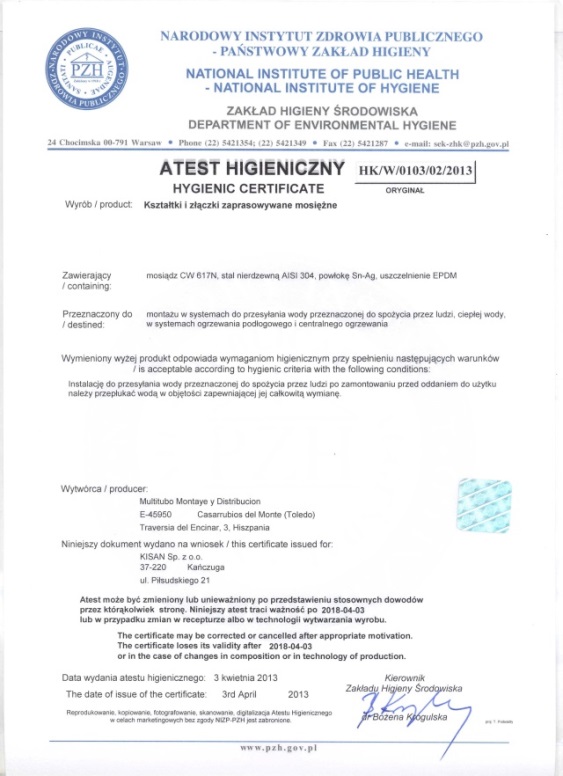 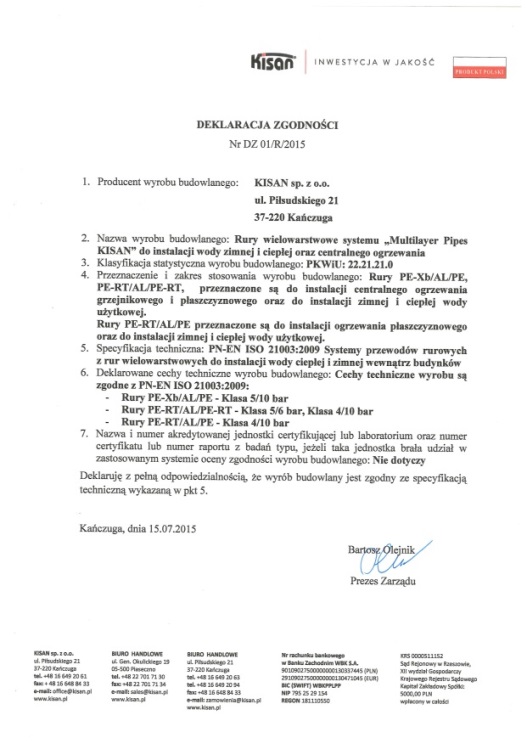 www.kisan.pl
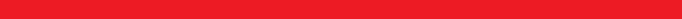 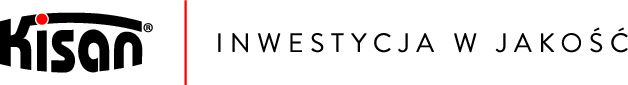 Montaż
Podstawowy wymóg

Wszystkie operacje montażowe należy wykonywać w temperaturze powyżej +5⁰C.
www.kisan.pl
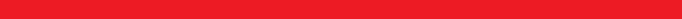 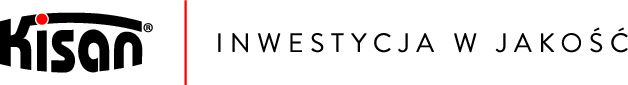 Montaż
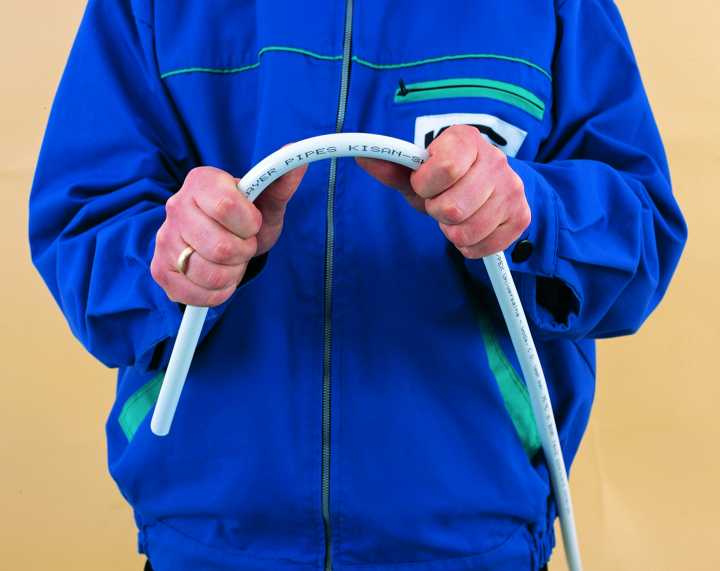 Gięcie rury w rękach.
www.kisan.pl
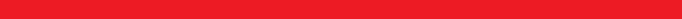 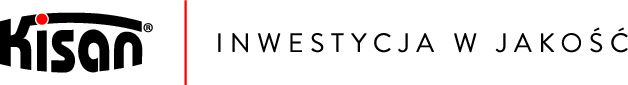 Montaż
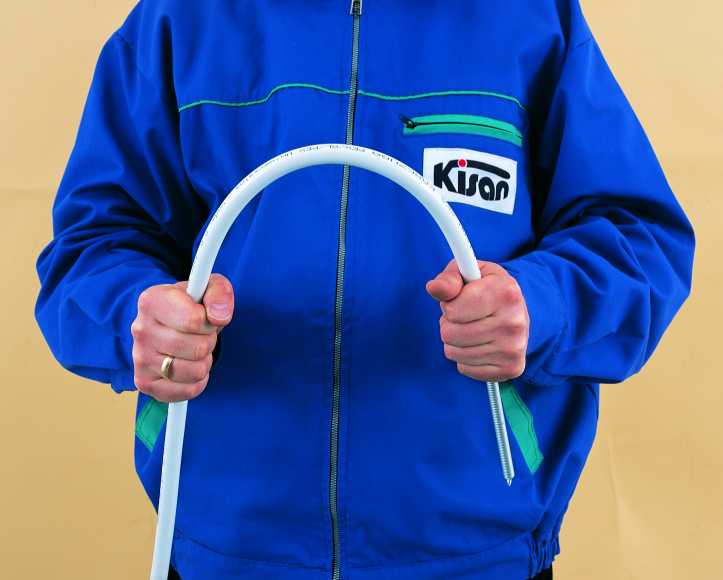 Gięcie rury za pomocą sprężyny wewnętrznej.
www.kisan.pl
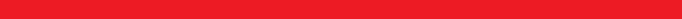 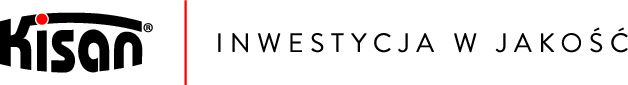 Montaż
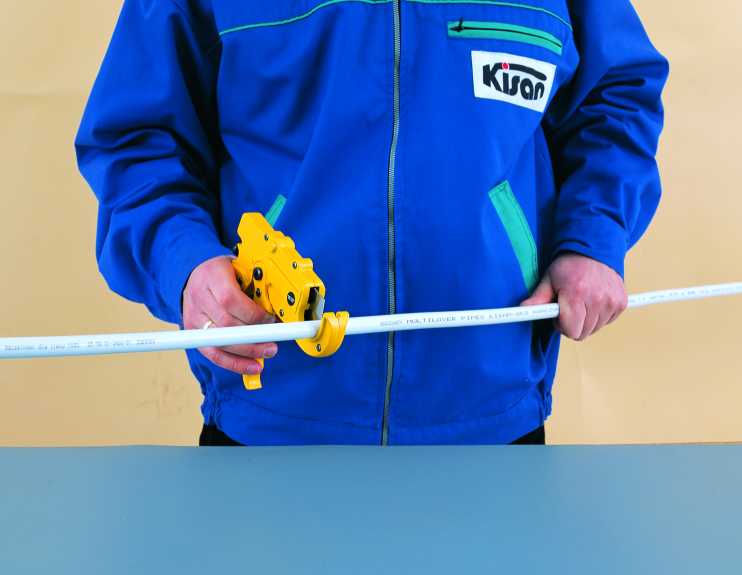 Cięcie za pomocą nożyc (pistoletowe).
www.kisan.pl
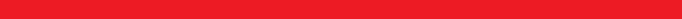 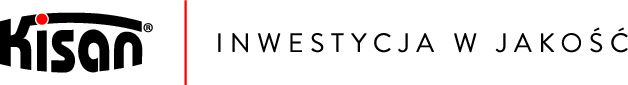 Montaż
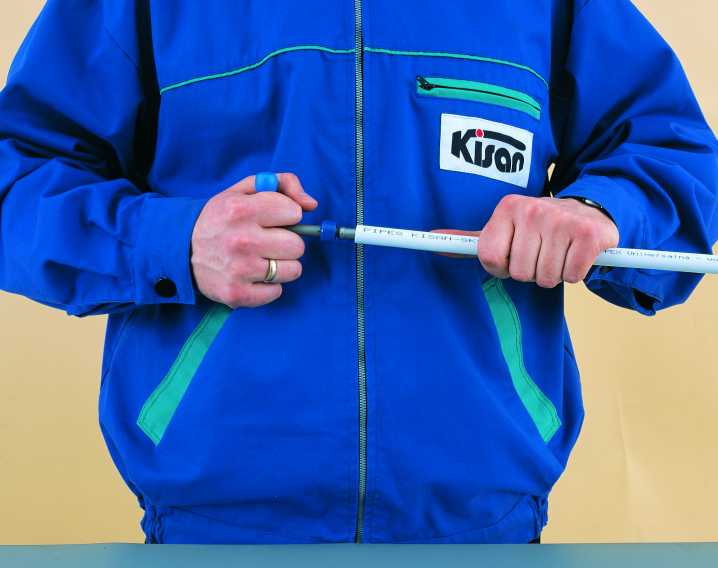 Kalibrowanie rury. Nie jest wymagane dla złączek typu Kisan WL i WLT.
www.kisan.pl
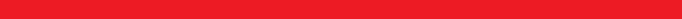 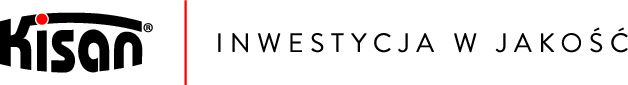 Montaż
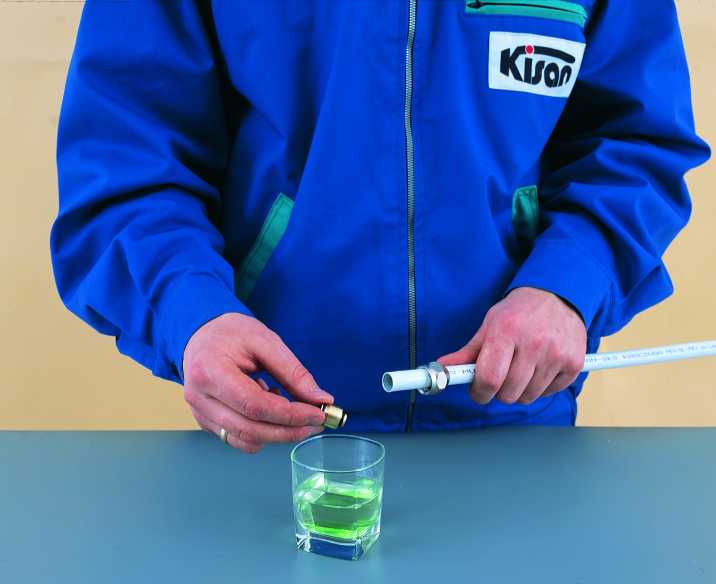 Zwilżanie złączki. Nie jest wymagane dla złączek typu Kisan WL i WLT.
www.kisan.pl
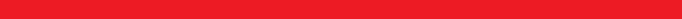 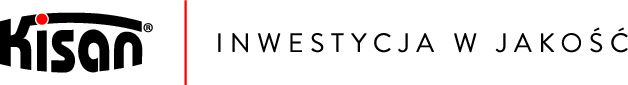 Montaż
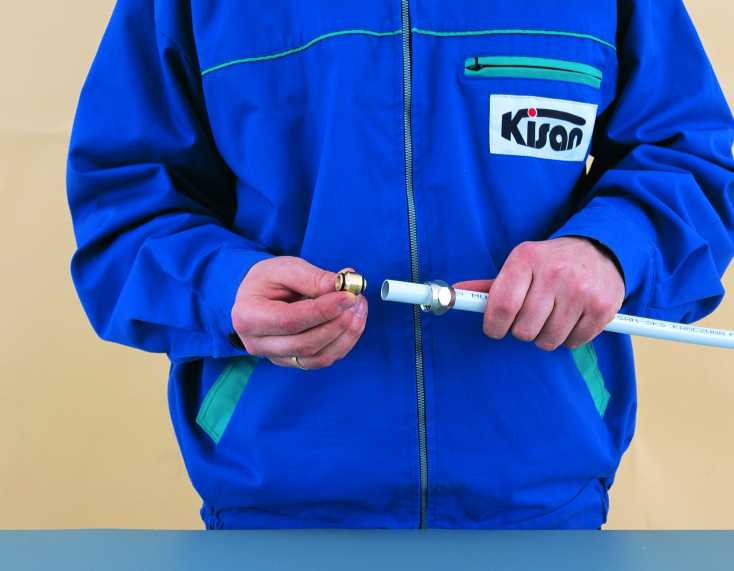 Montaż korpusu i nakrętki złączki Vestol. Lub przeciętego pierścienia złączki Vestol ZBK i G3/4.
www.kisan.pl
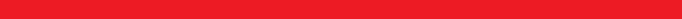 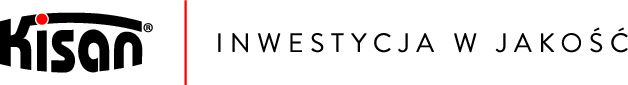 Montaż
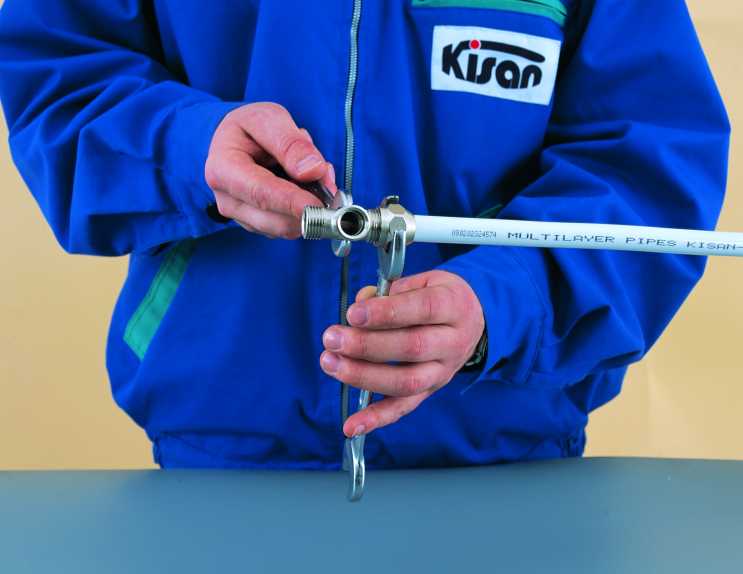 Zaciskanie złączki za pomocą kluczy.
www.kisan.pl
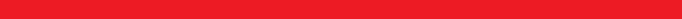 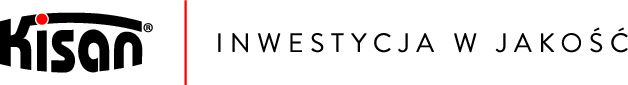 Montaż
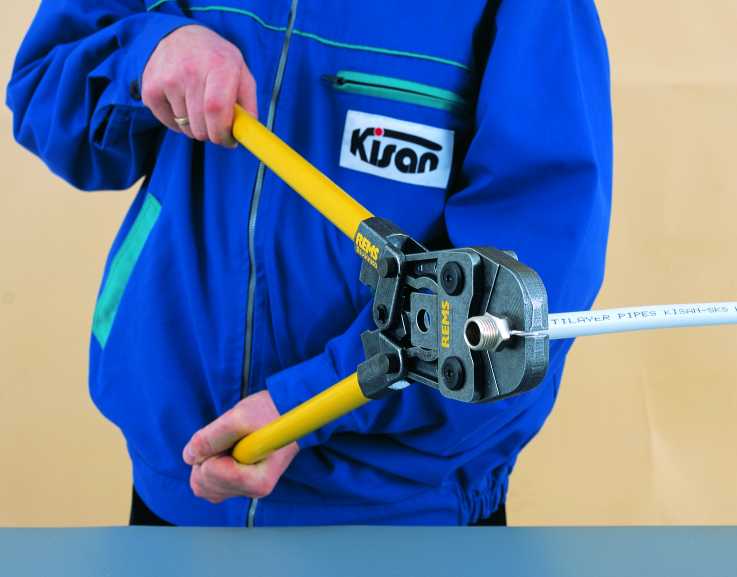 Zaprasowywanie za pomocą praski ręcznej. Tylko szczeki typu KI dla złączek WM i WT.
Szczęki KI i TH dla WL i WLT (KD).
www.kisan.pl
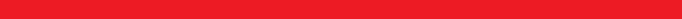 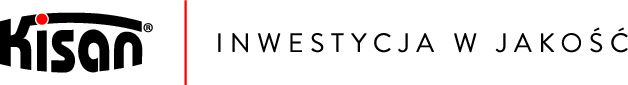 Montaż
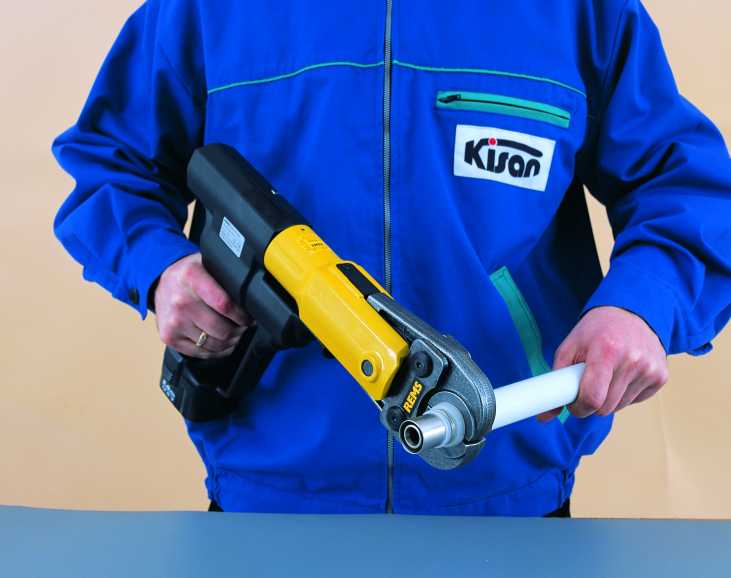 Zaprasowywanie za pomocą praski elektrycznej. Tylko szczeki typu KI dla złączek WM i WT.
Szczęki KI i TH dla WL i WLT (KD). Szczęka U lub TH dla złączek WR.
www.kisan.pl
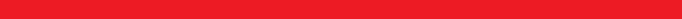 Dziękujemy za uwagę!
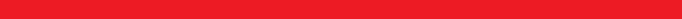 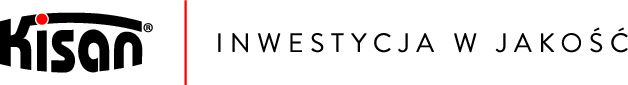